LS Pay
The payment solution for LS Central
Andreas Stenlund
Petur Sigurdsson
Solvi Hjaltason
Vlad Jacota
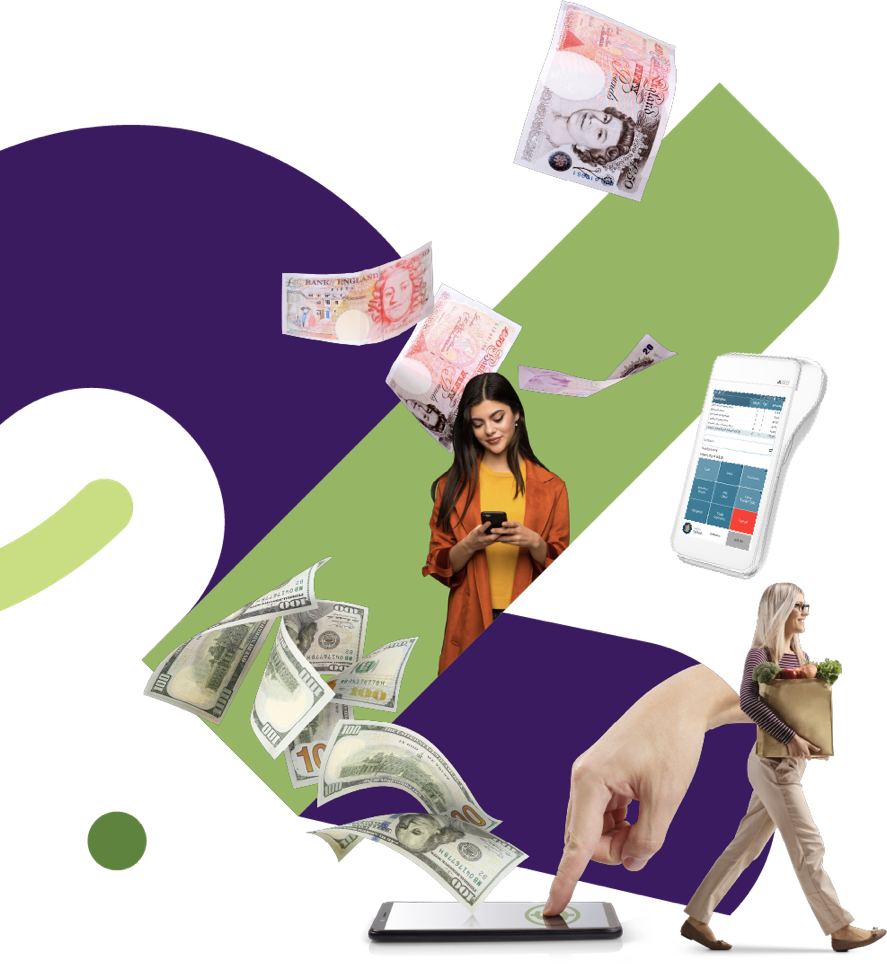 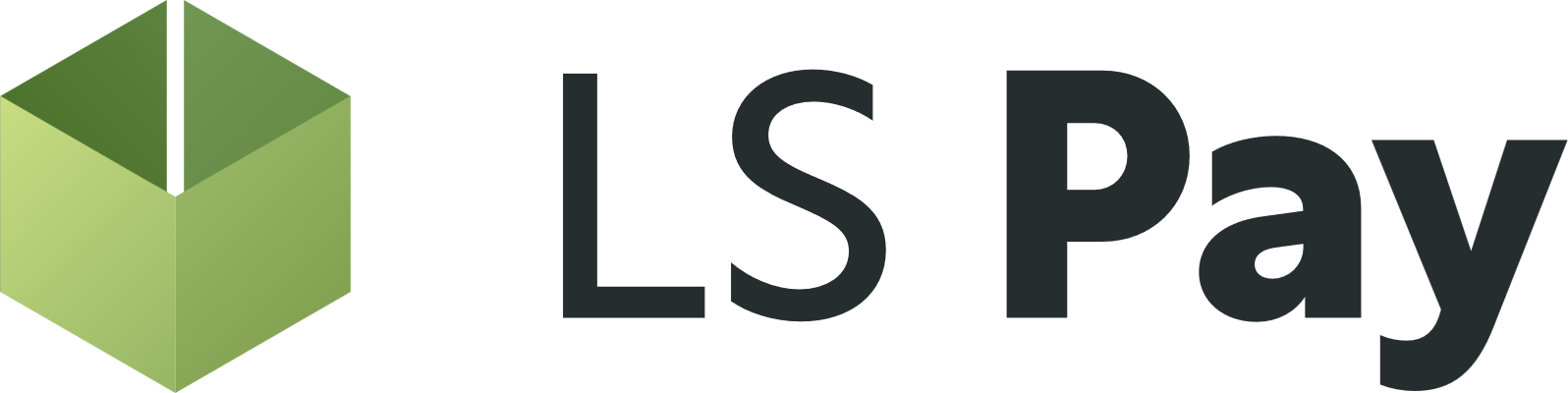 Offering EFT integrations to the leading PSPs, in all our main market regions

Allowing our customers 
to have a choice
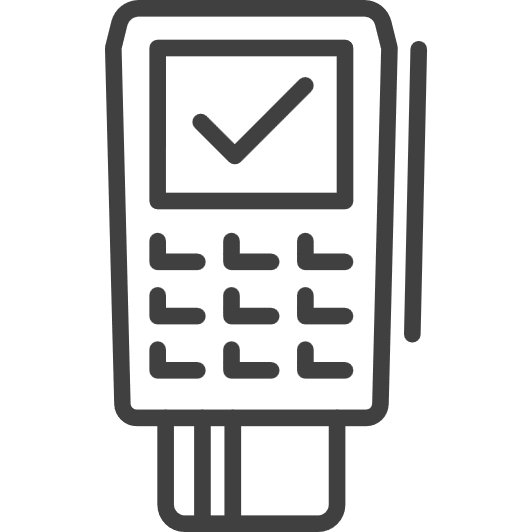 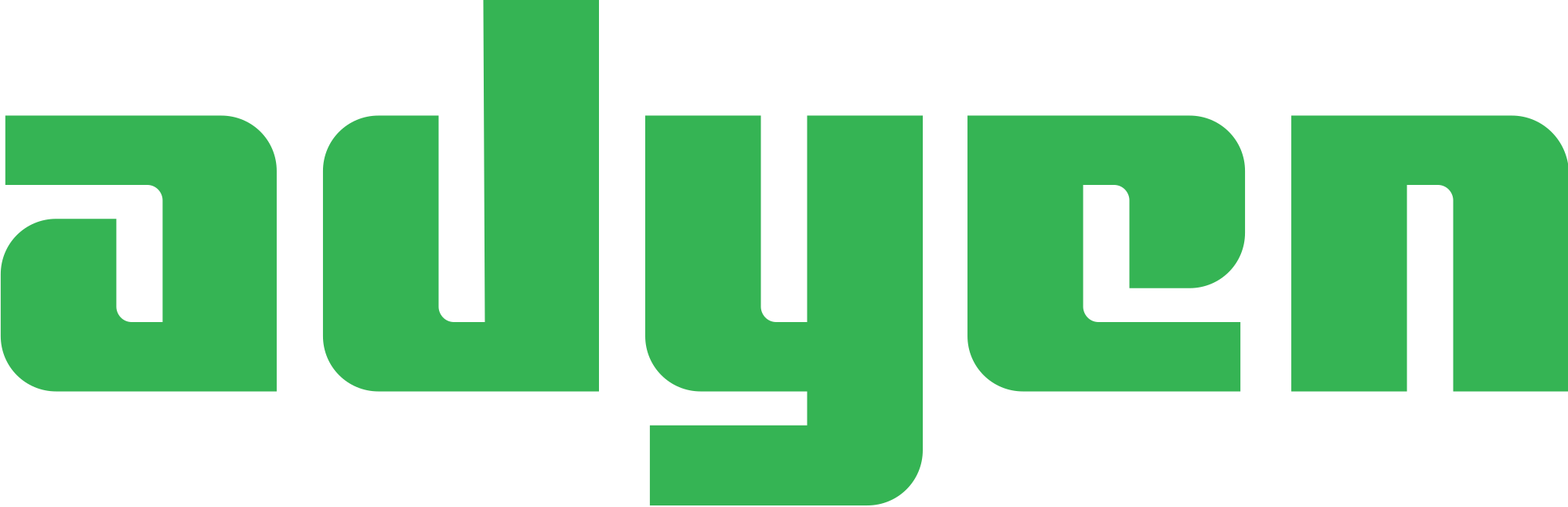 Adyen
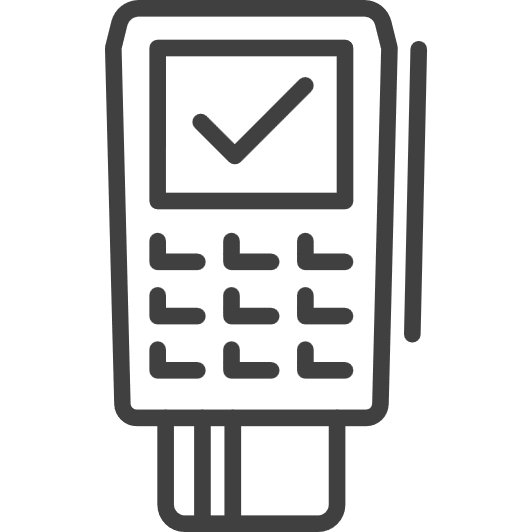 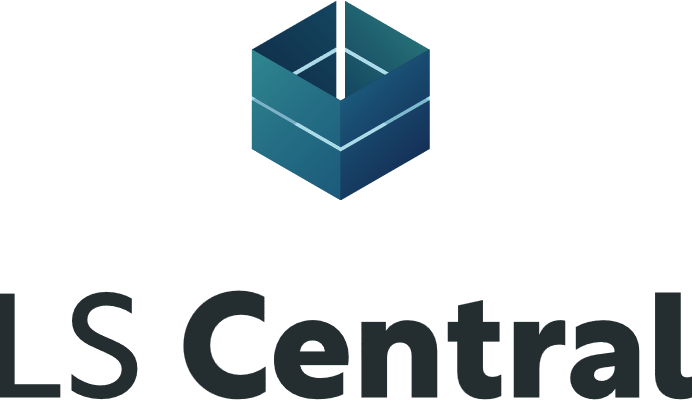 Elavon
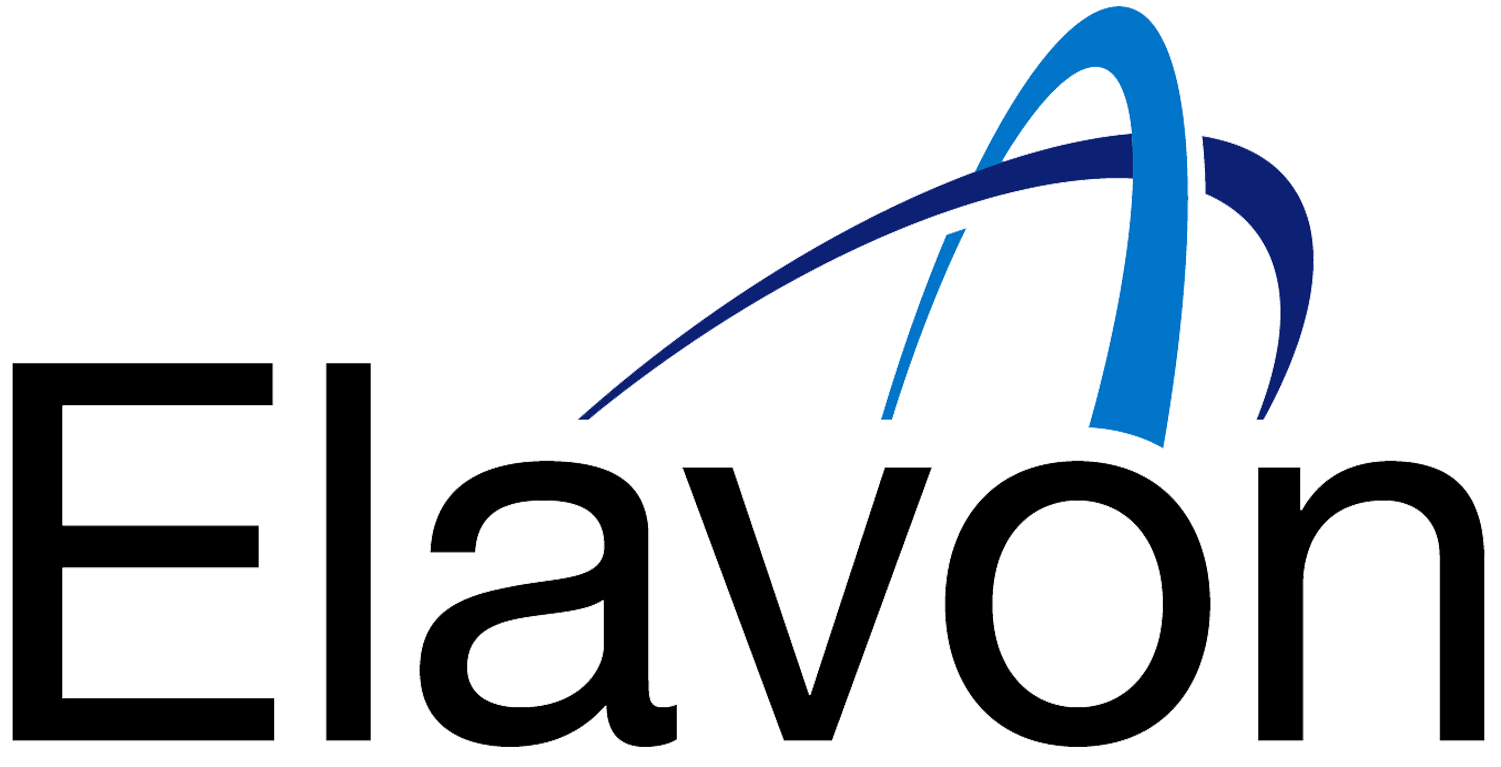 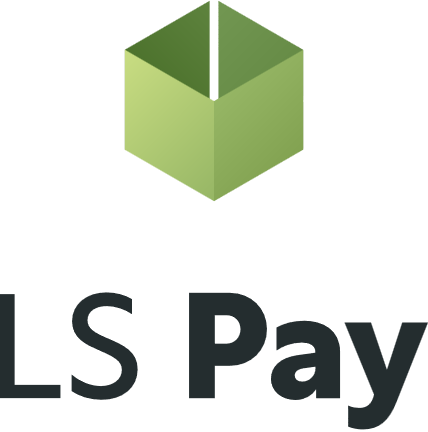 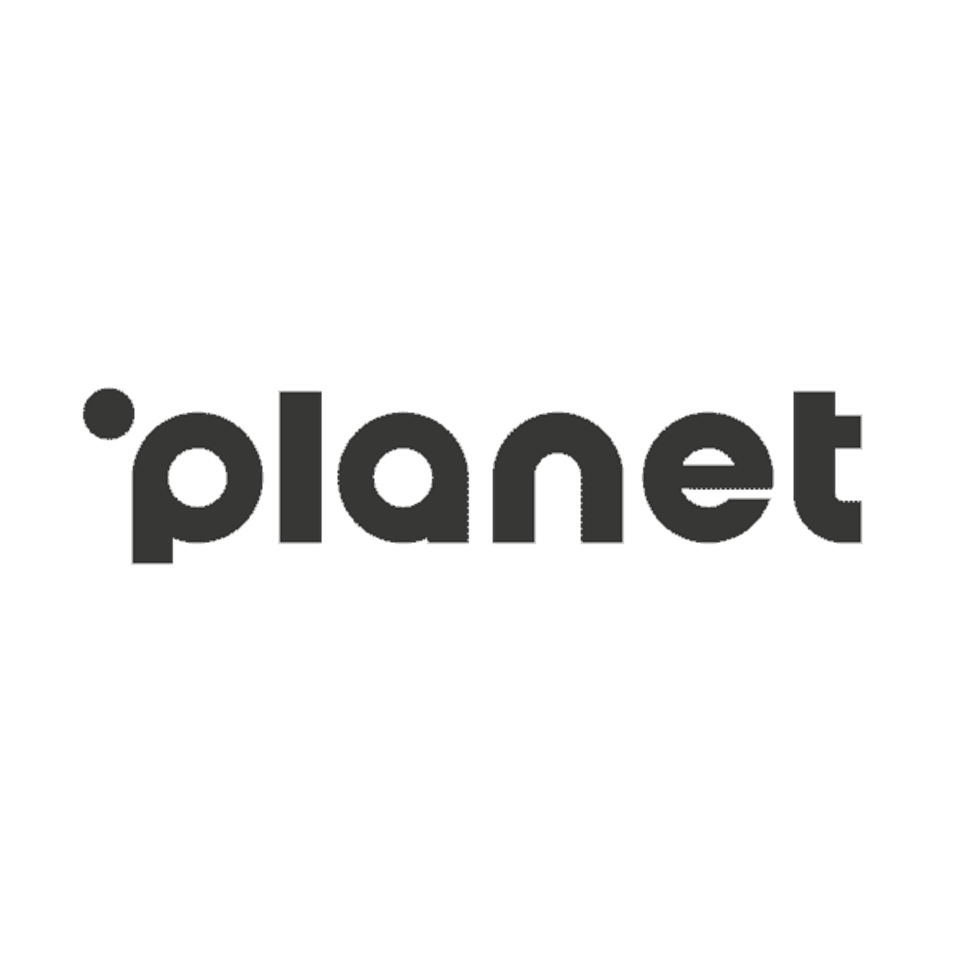 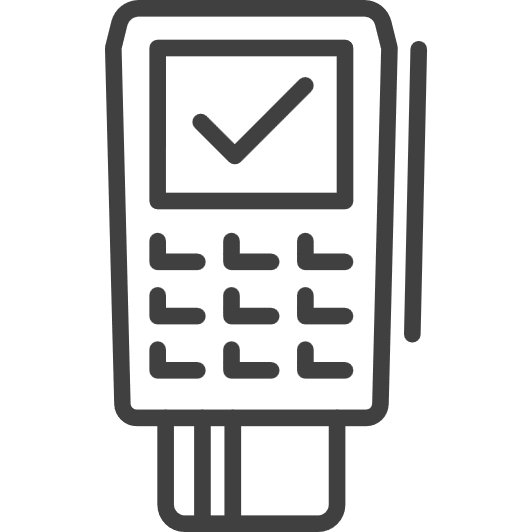 Planet
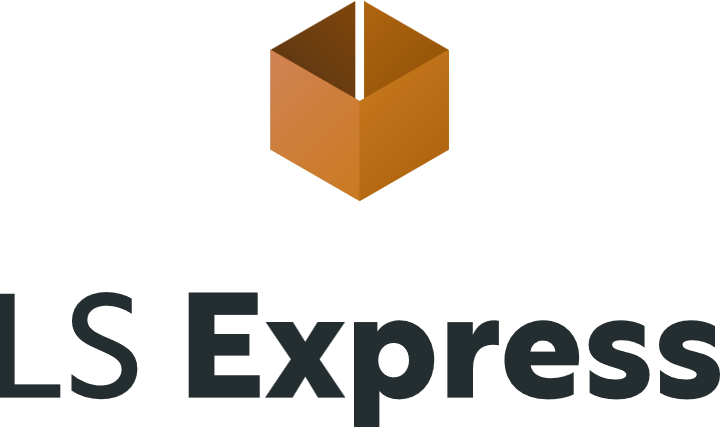 Freedom Pay
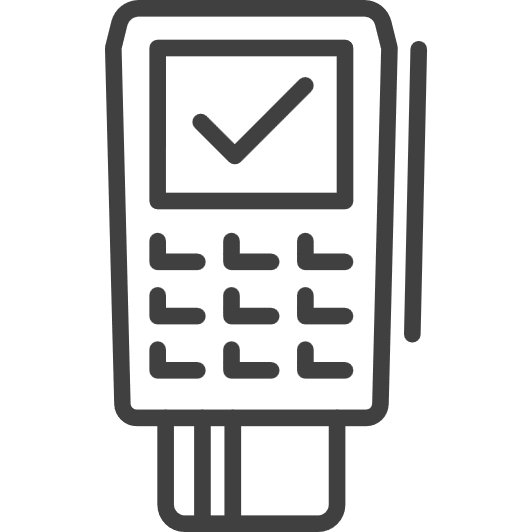 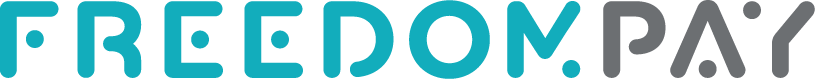 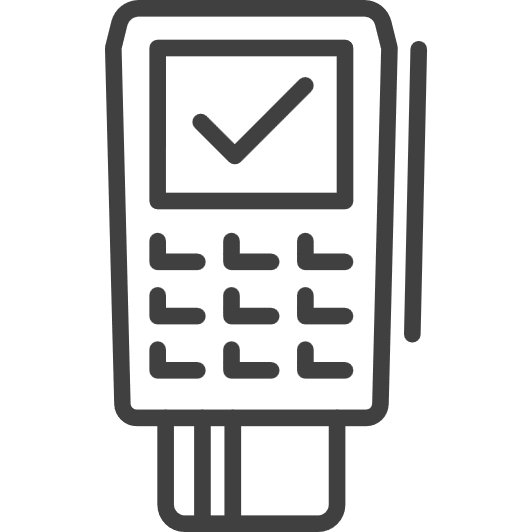 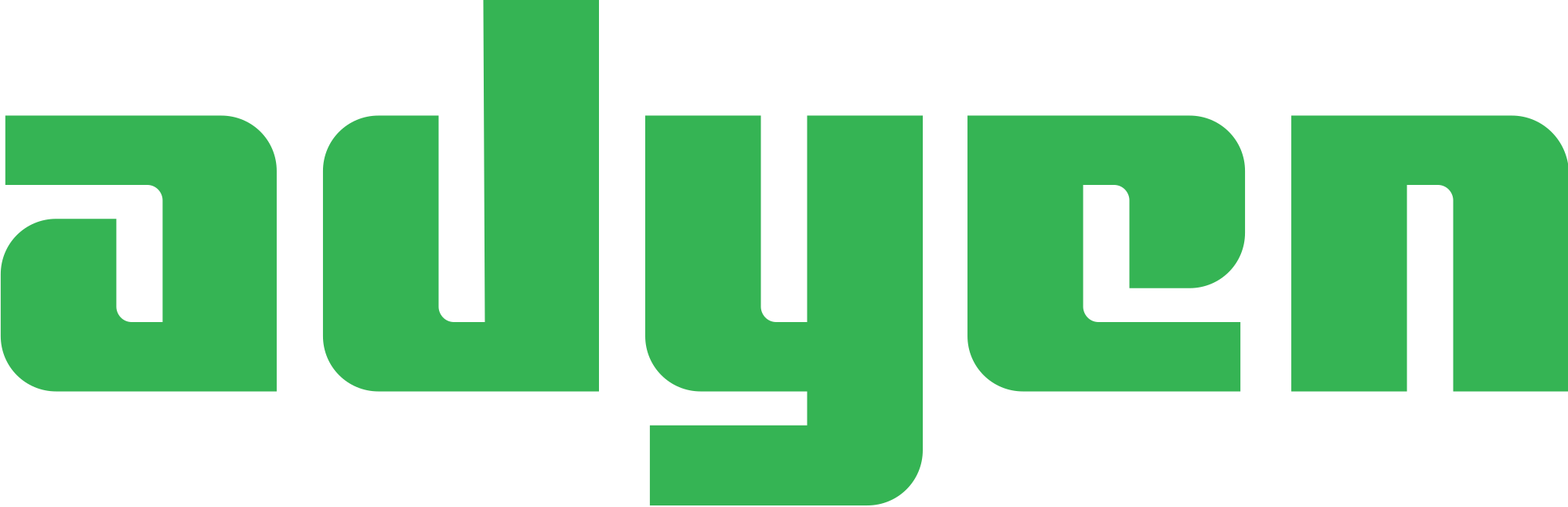 Adyen
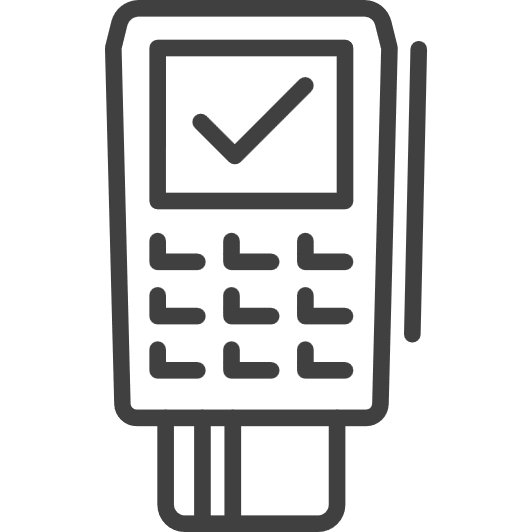 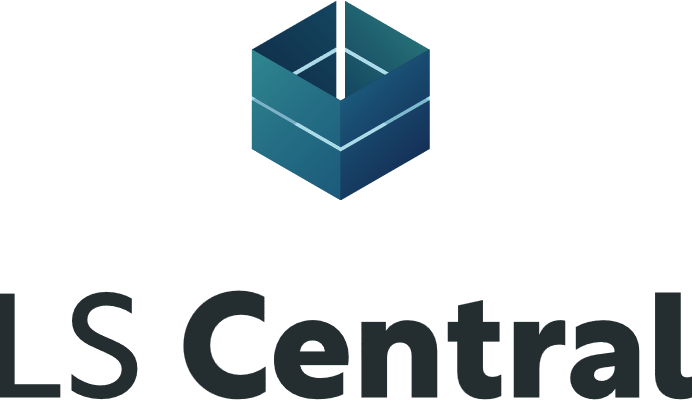 Elavon
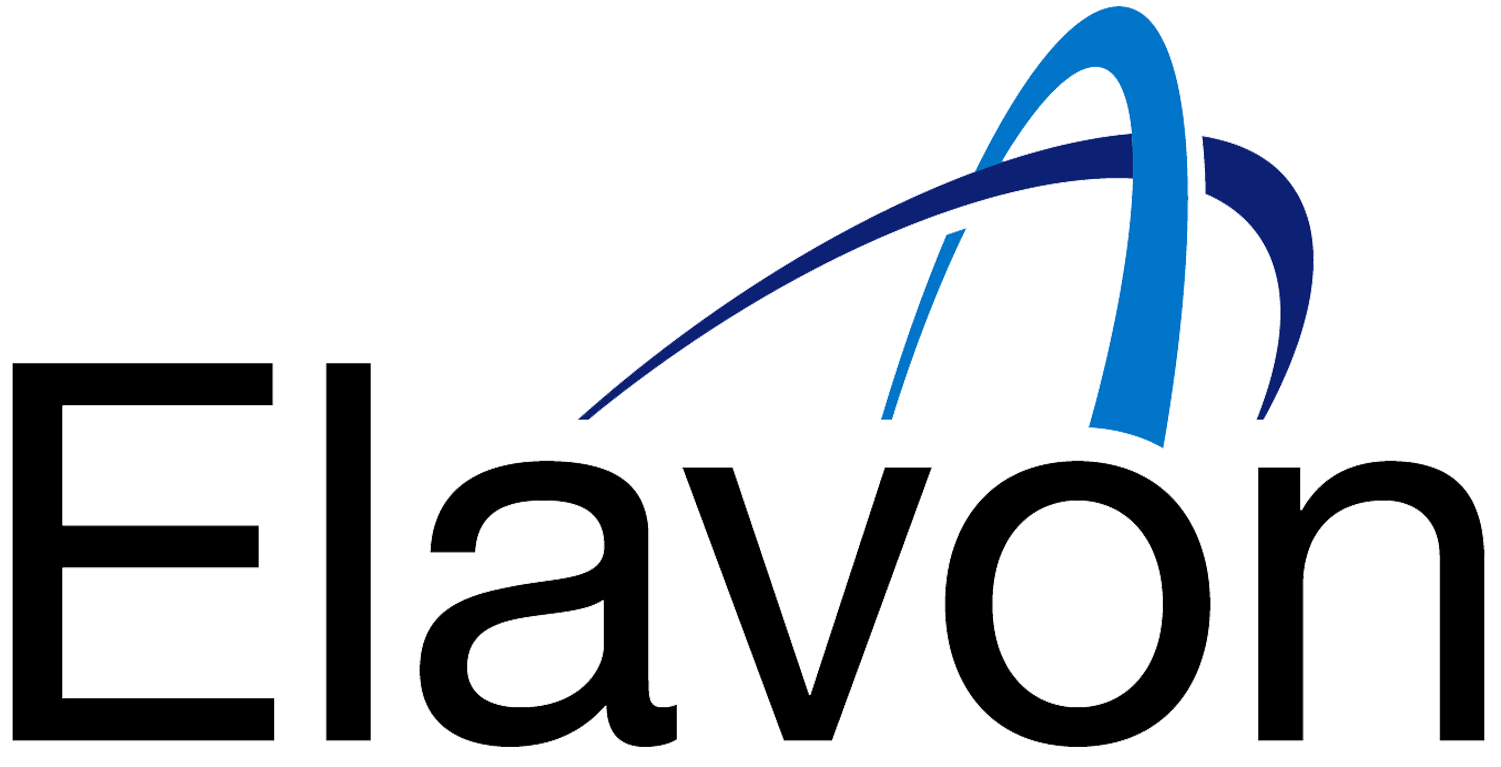 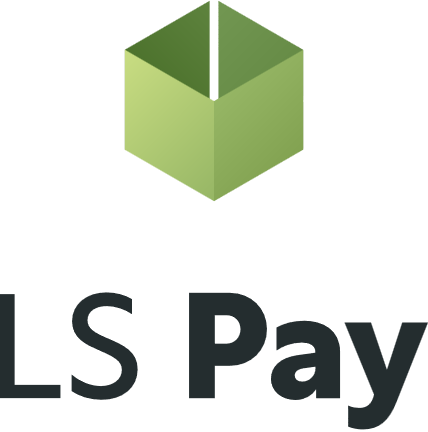 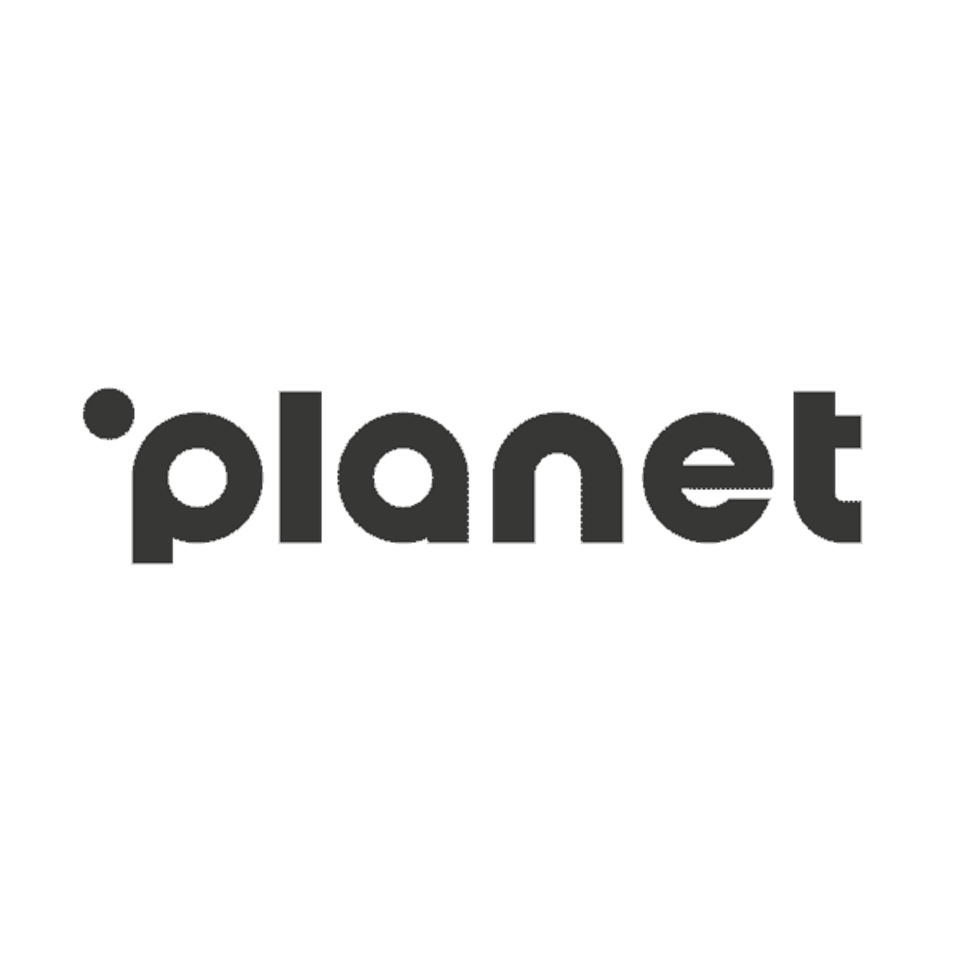 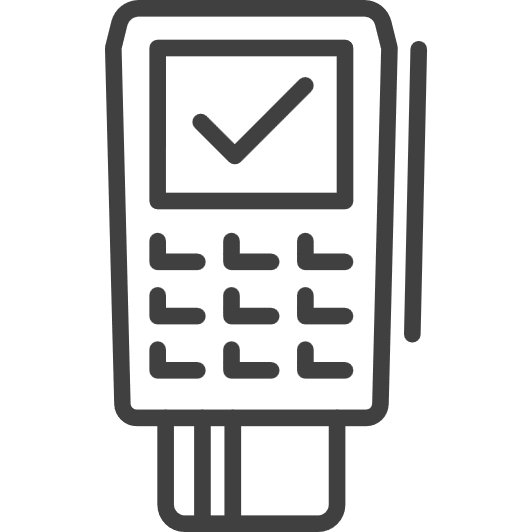 Planet
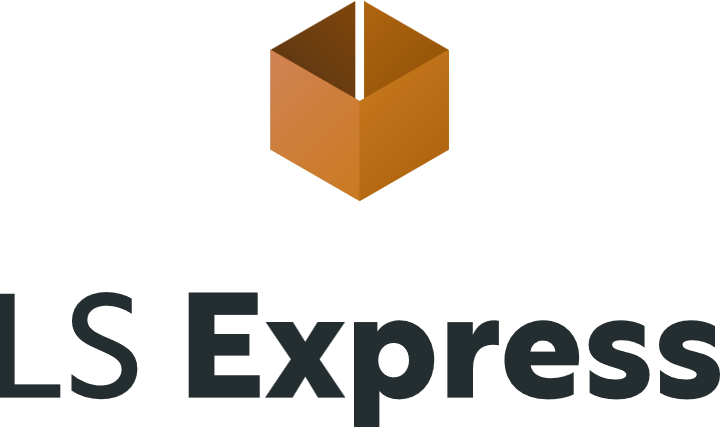 Acquiring/Processing:
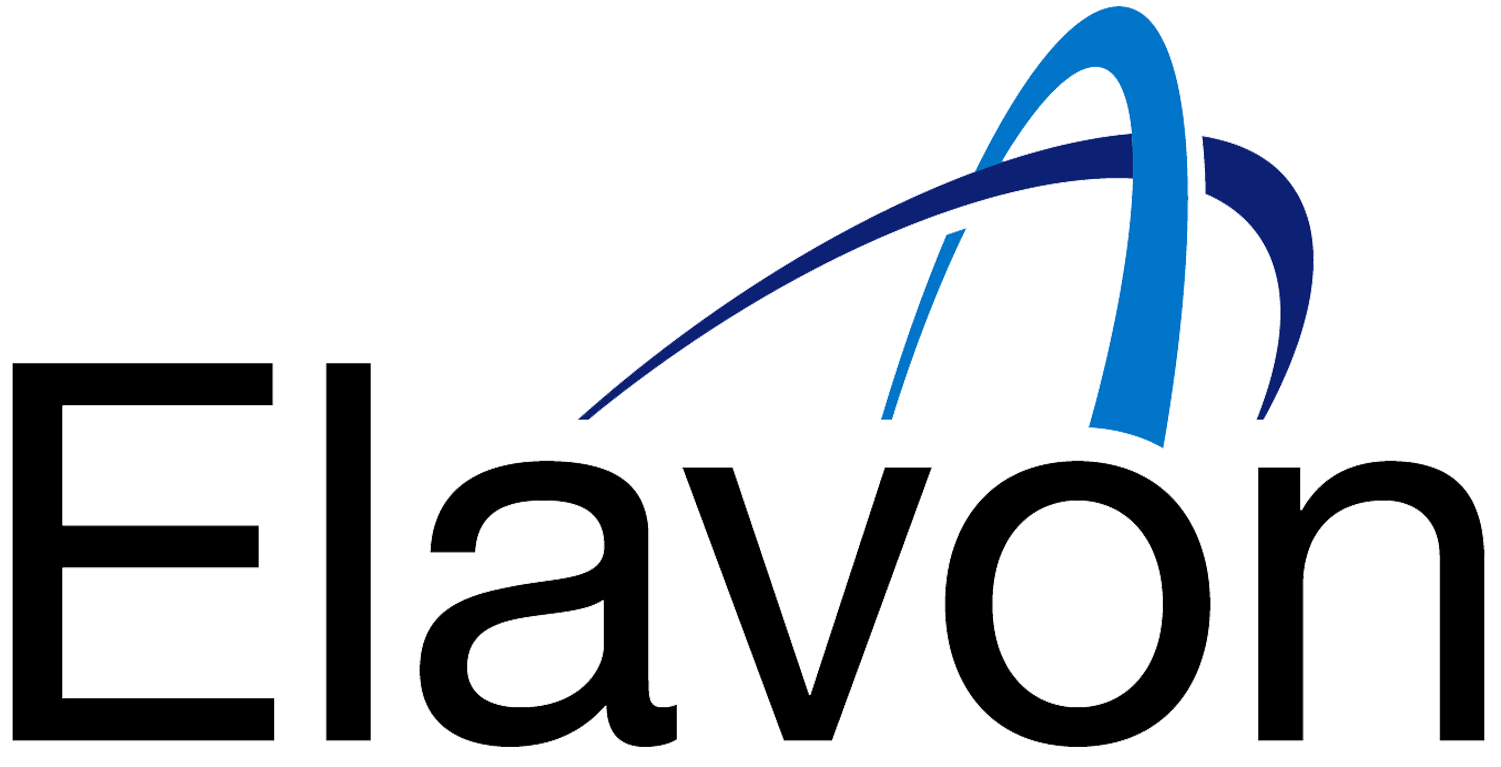 Freedom Pay
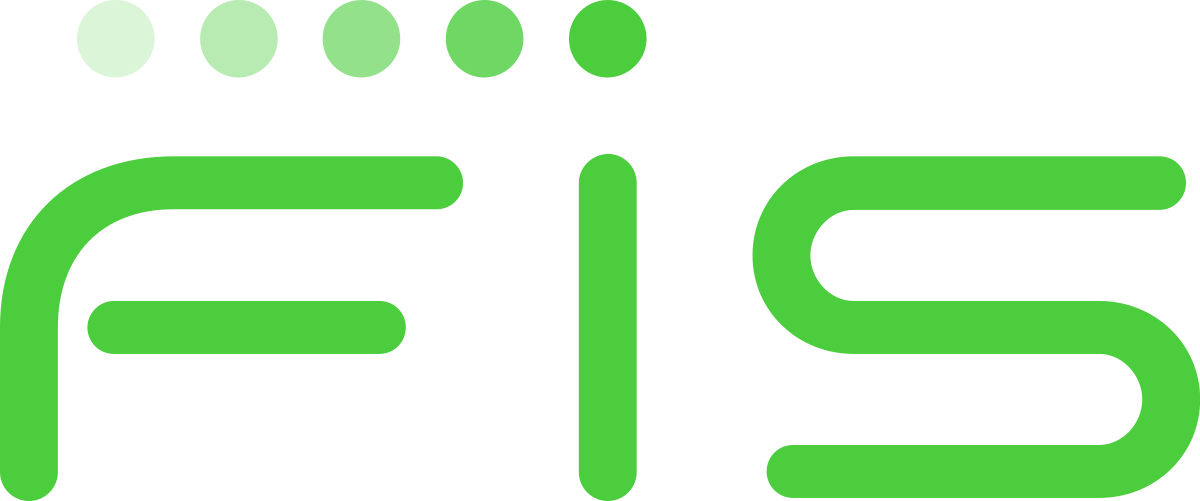 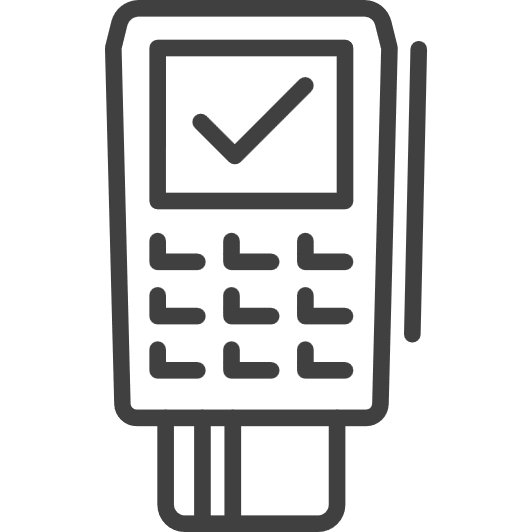 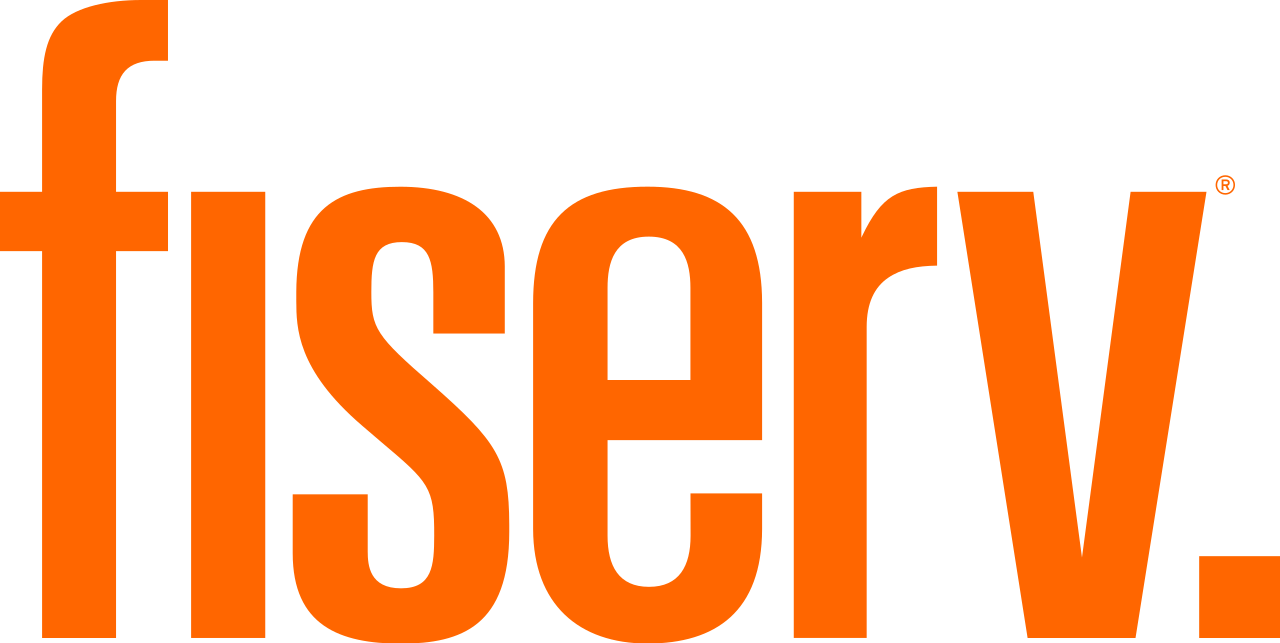 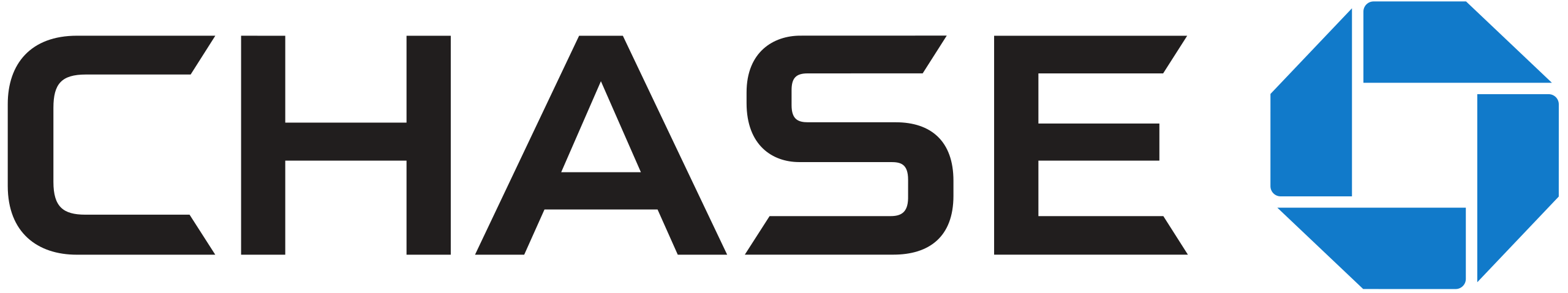 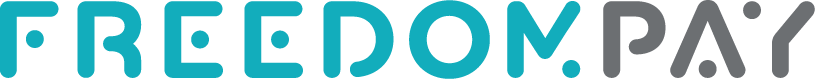 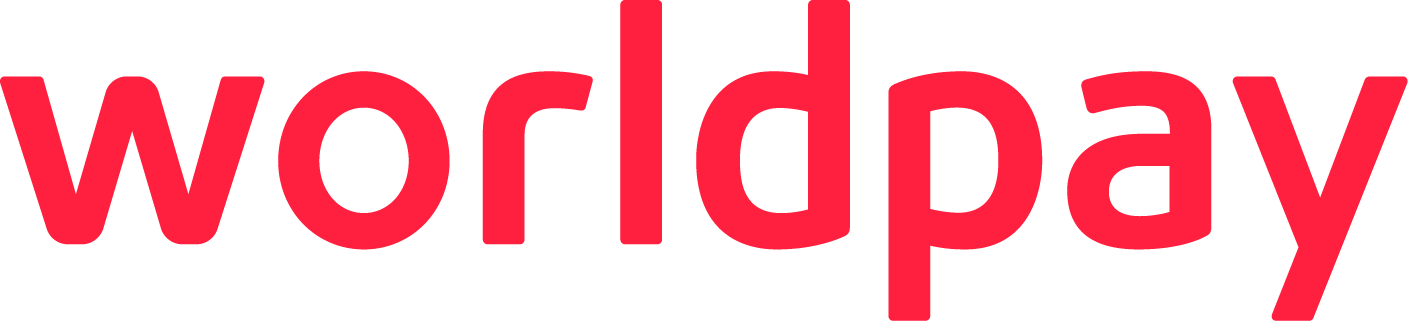 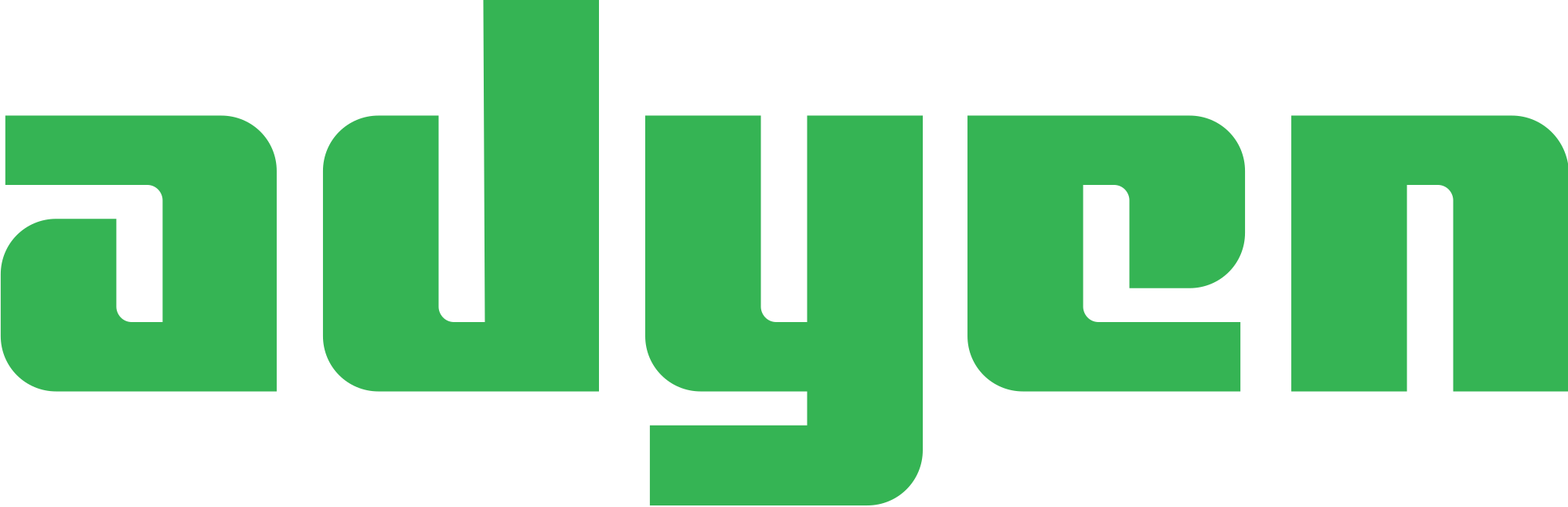 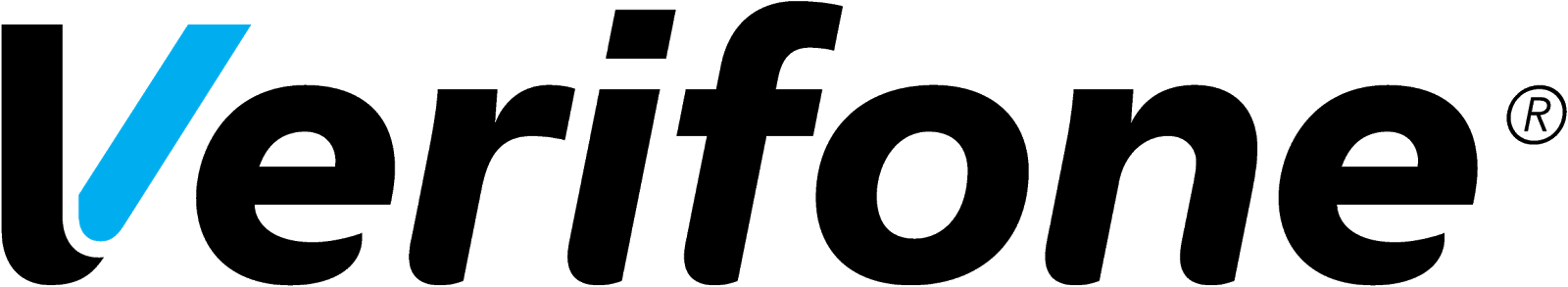 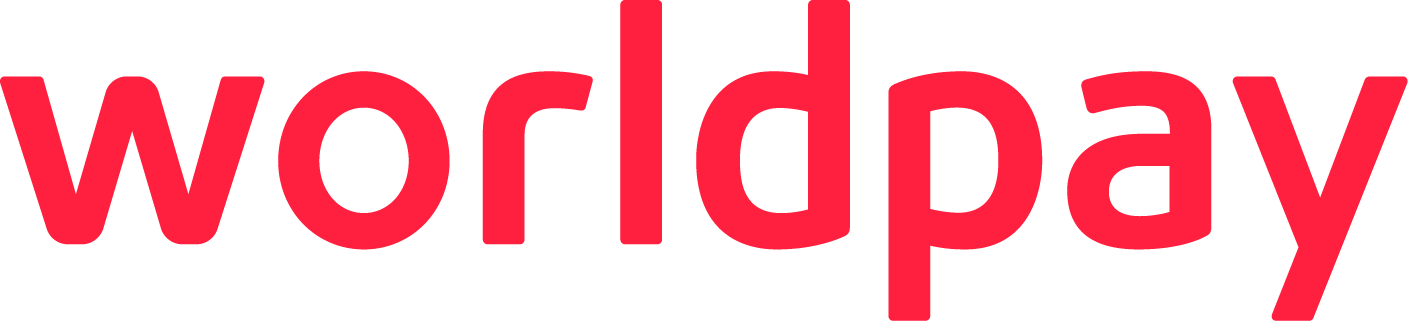 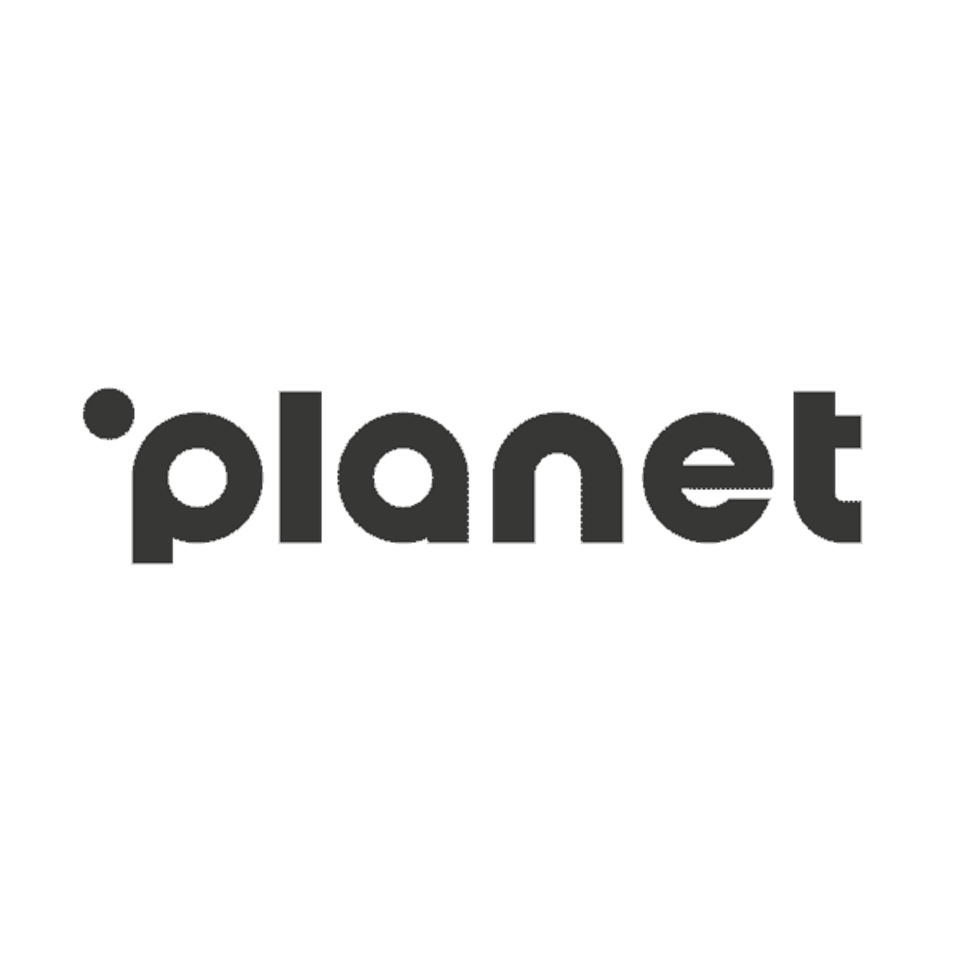 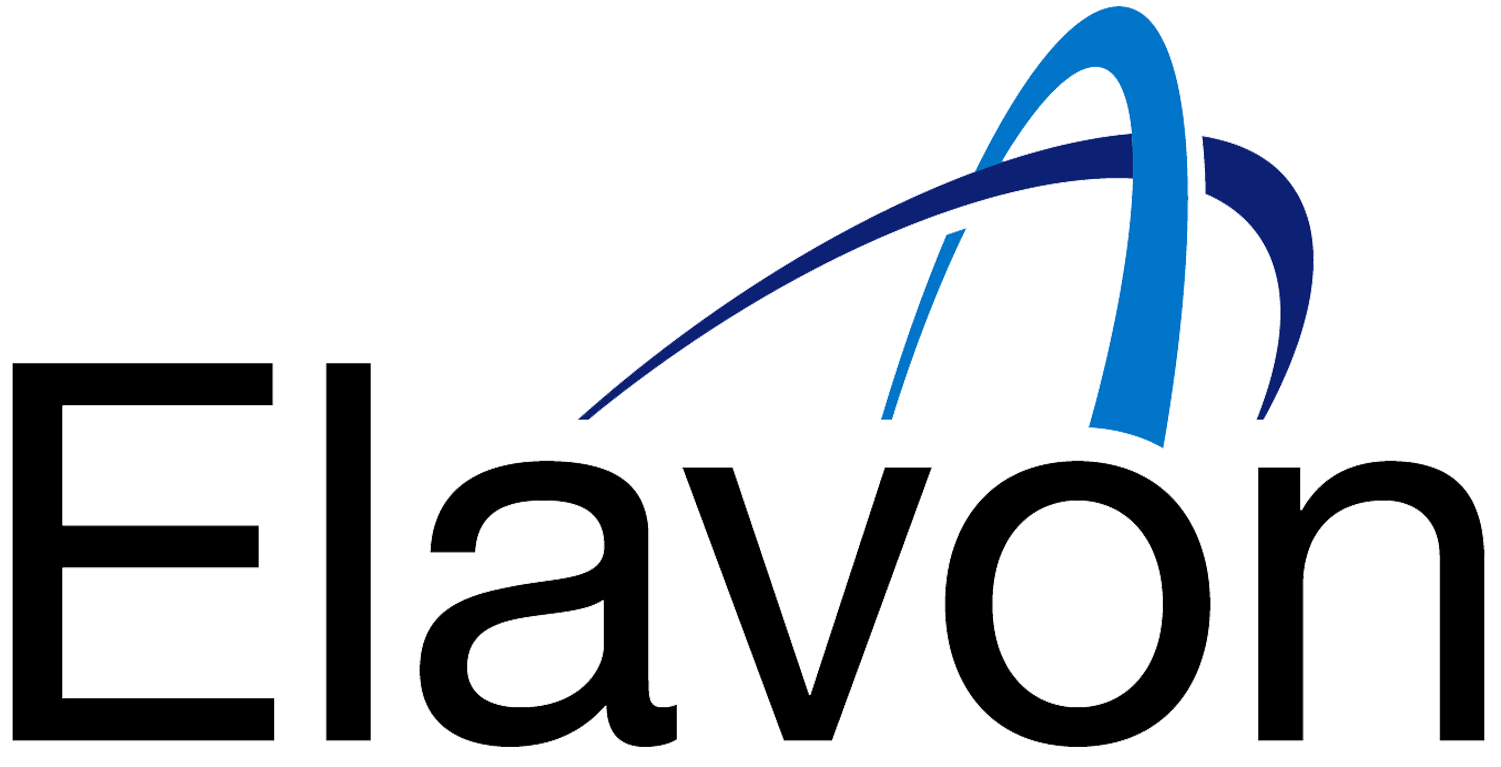 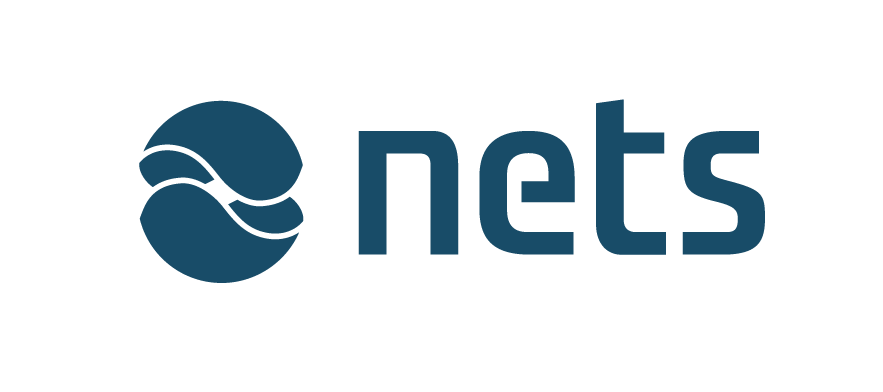 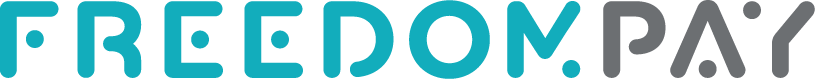 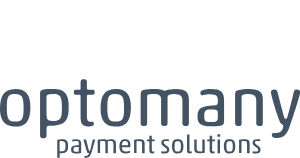 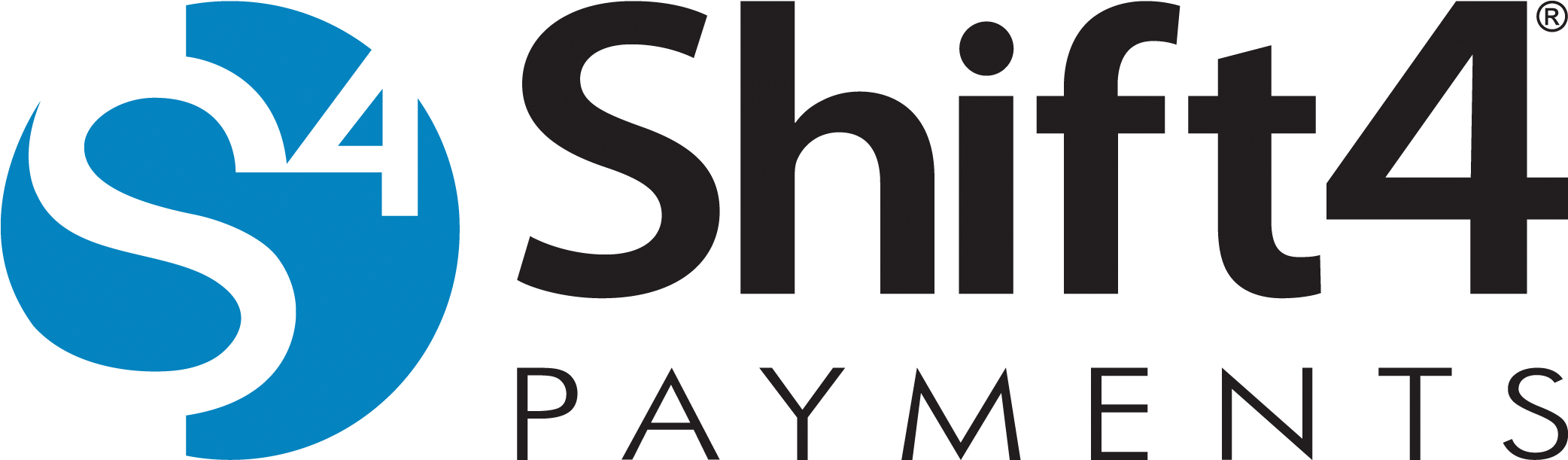 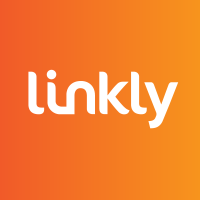 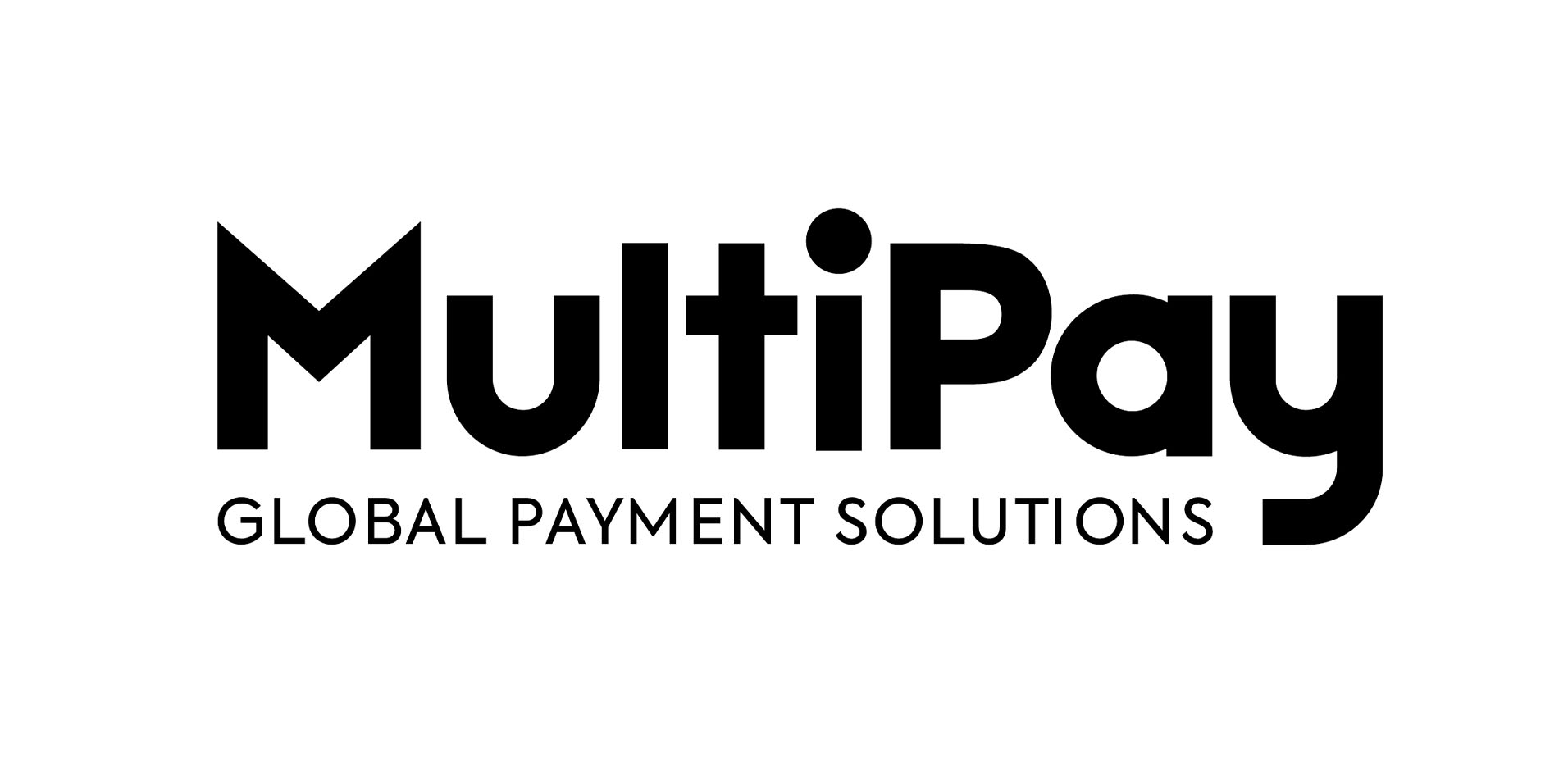 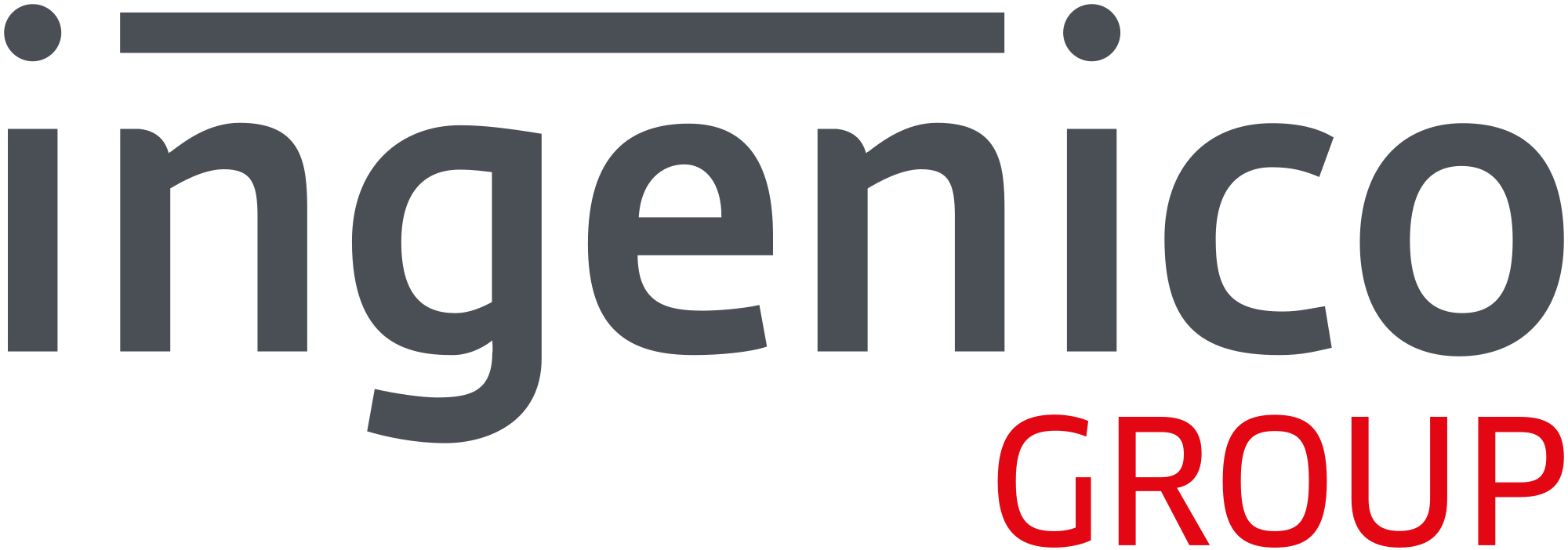 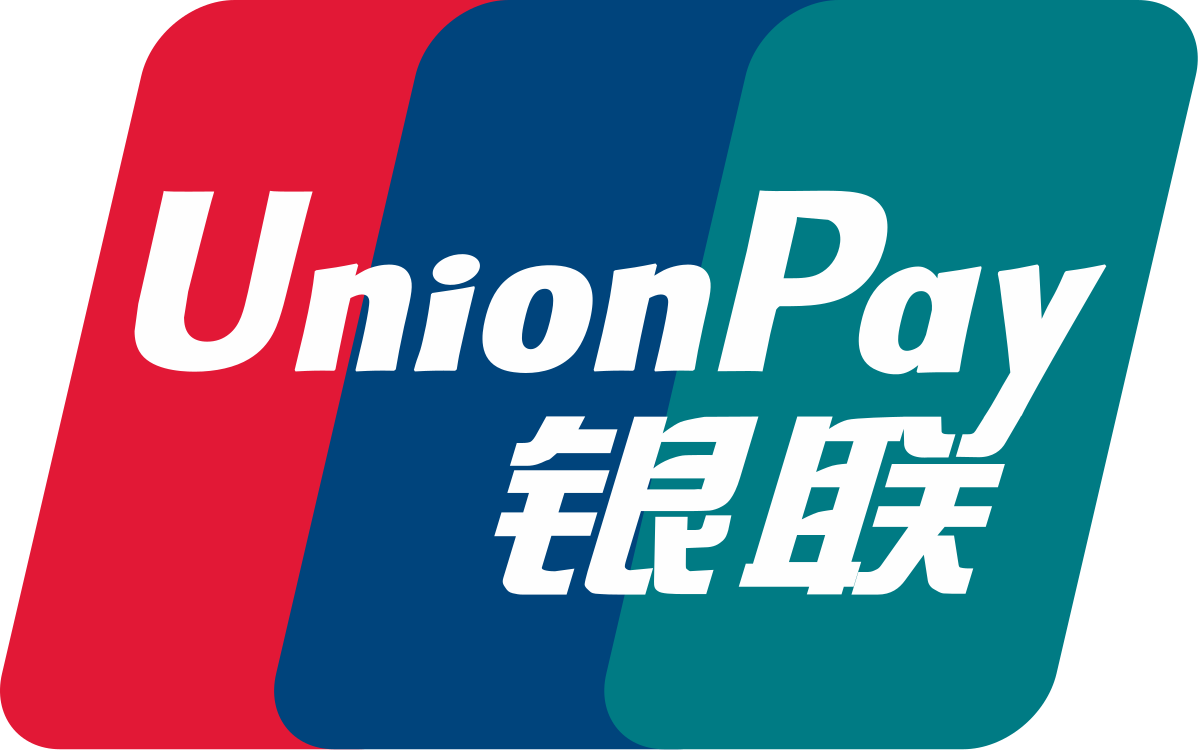 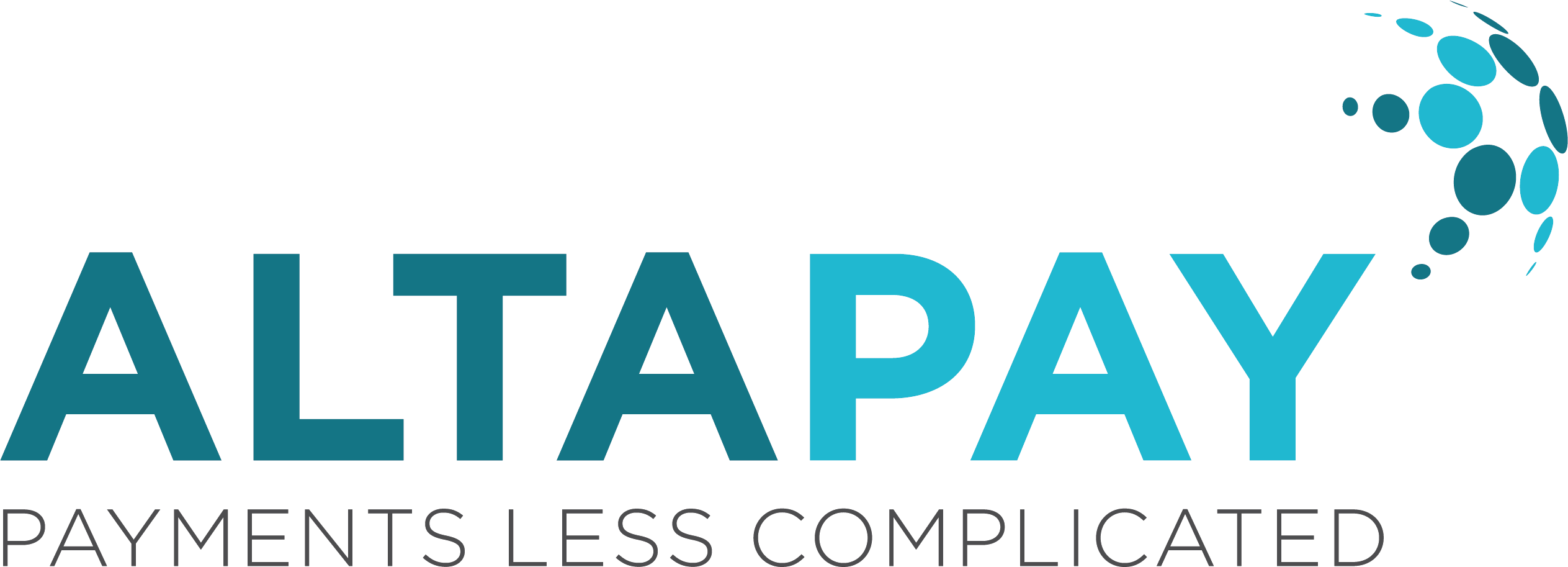 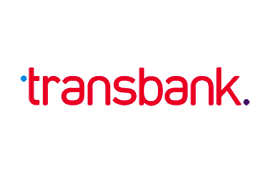 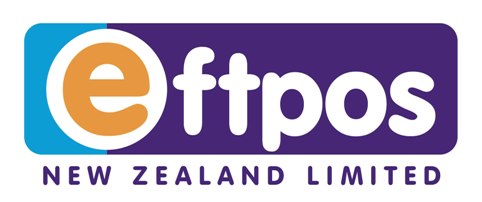 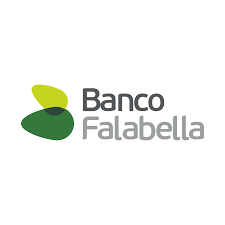 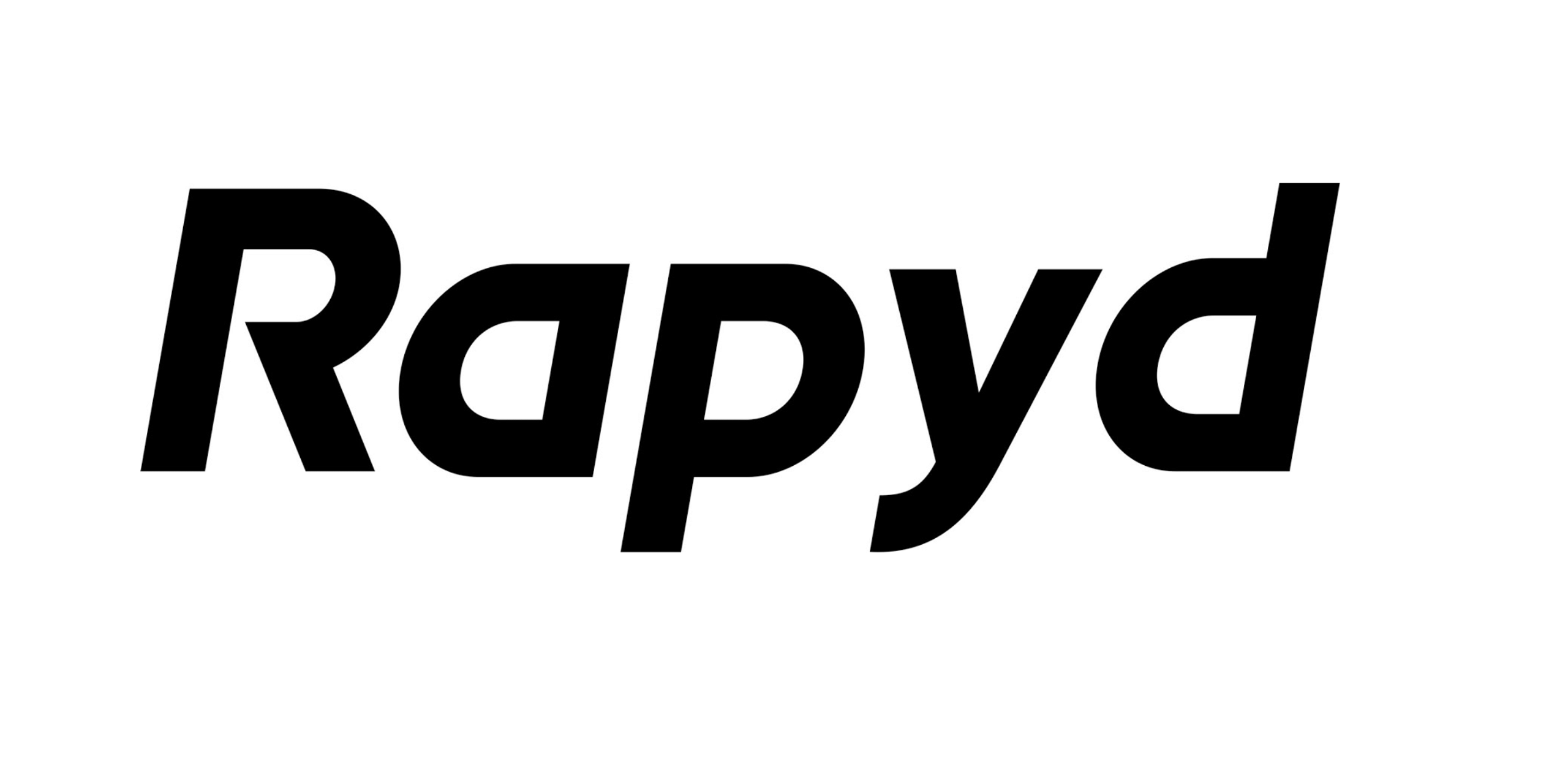 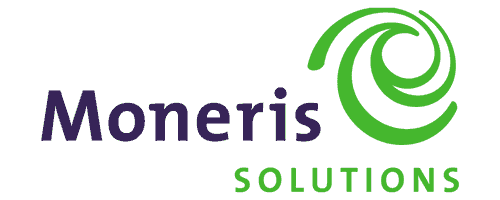 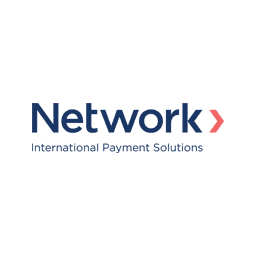 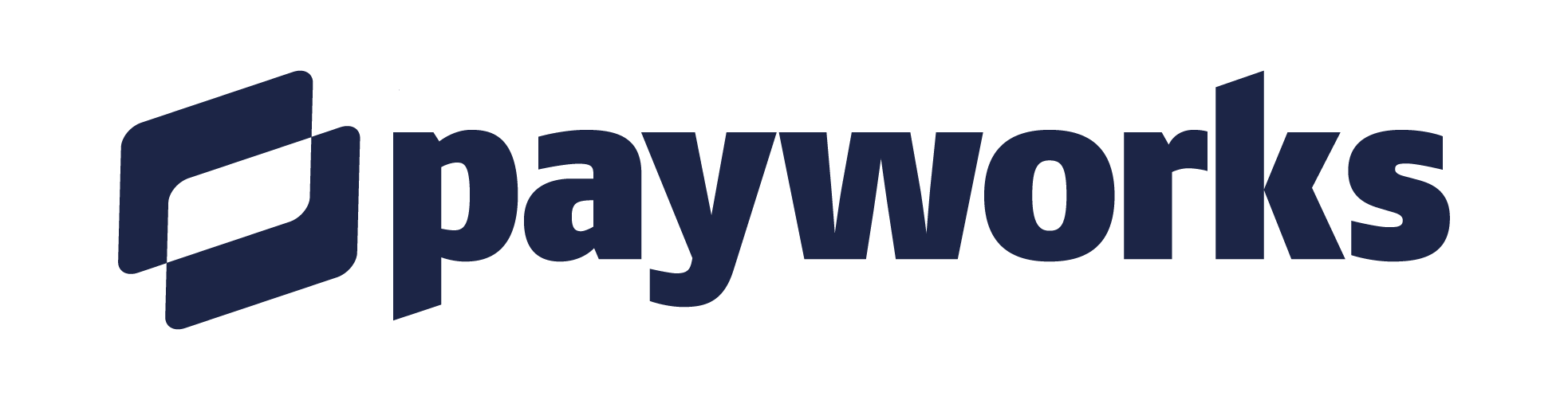 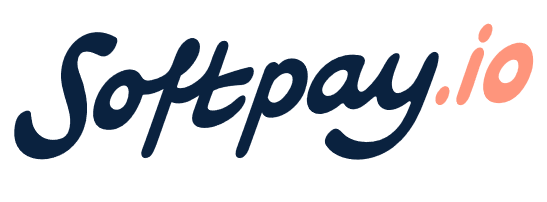 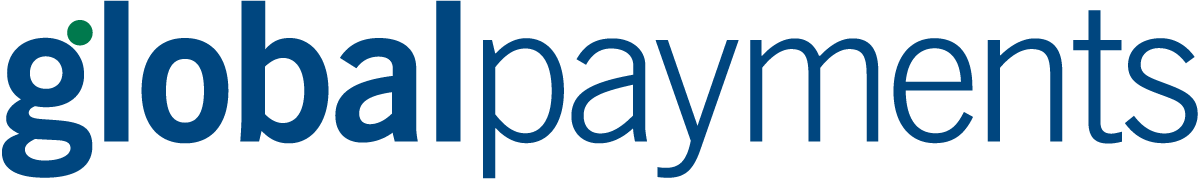 Joining us at ConneXion
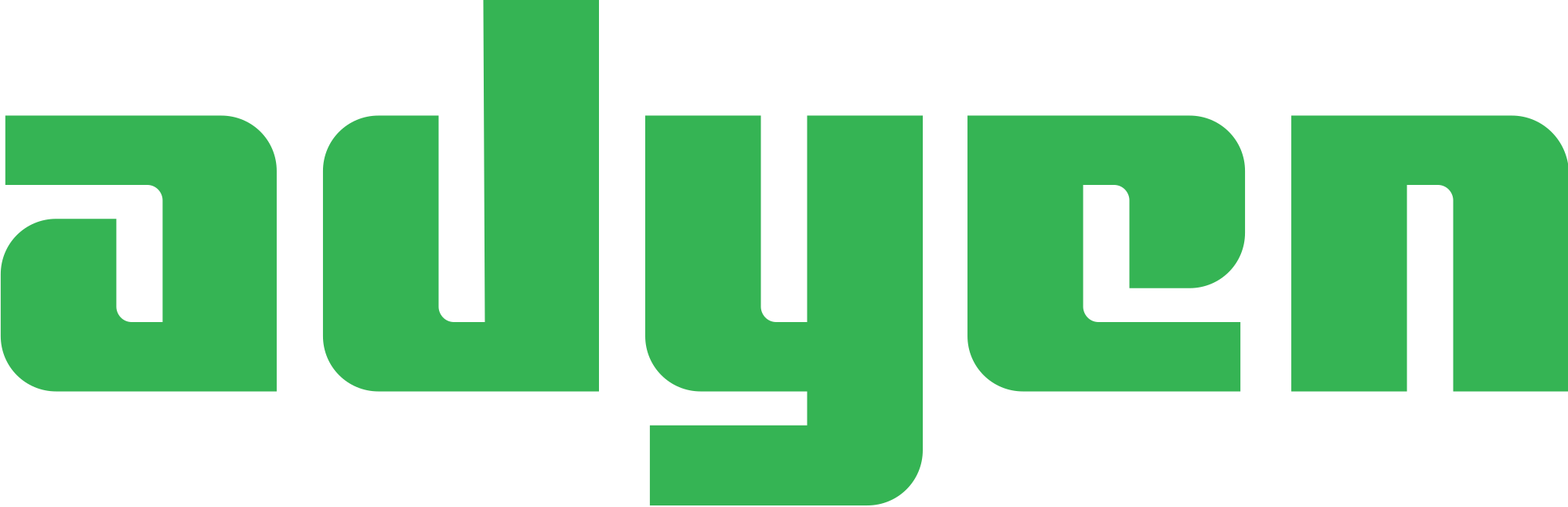 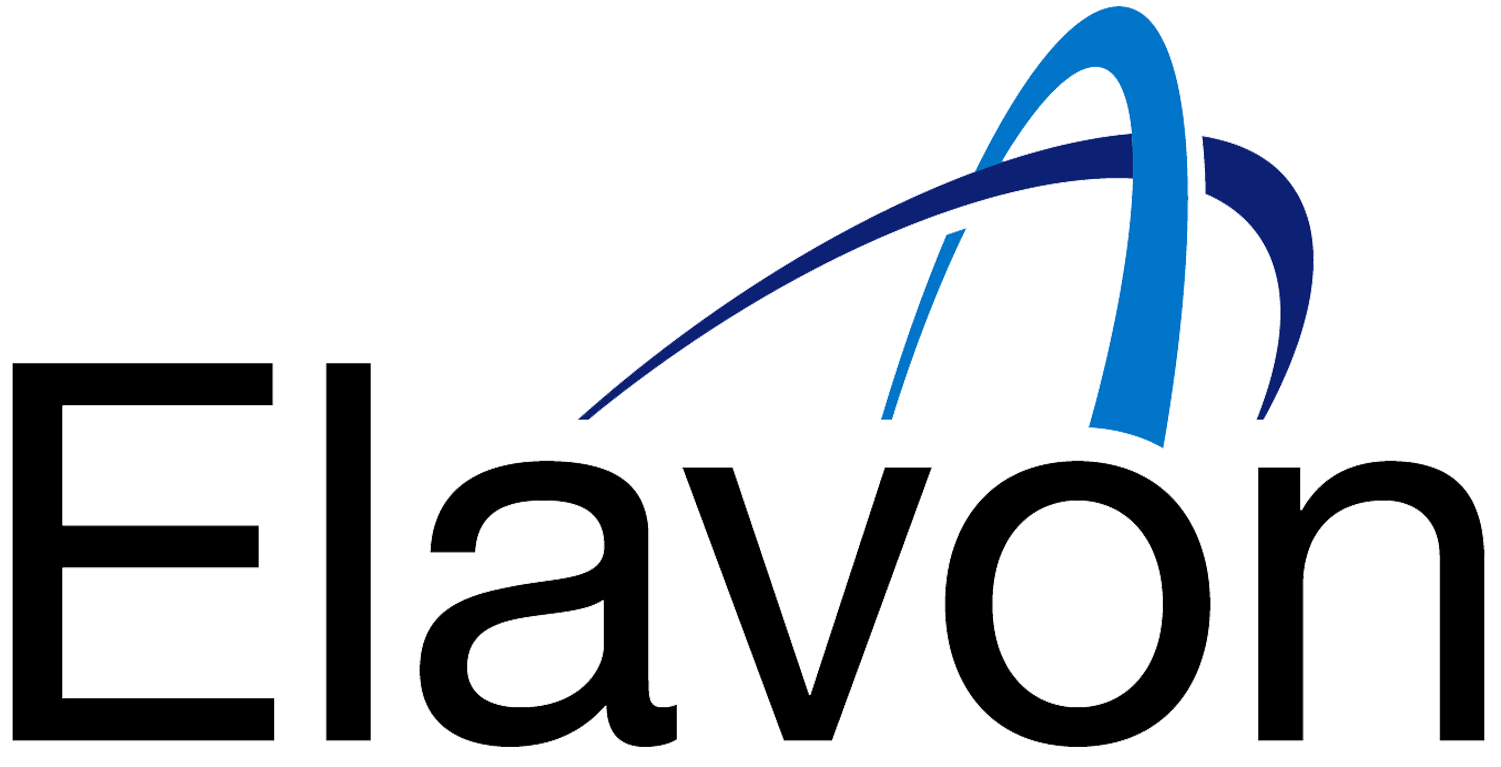 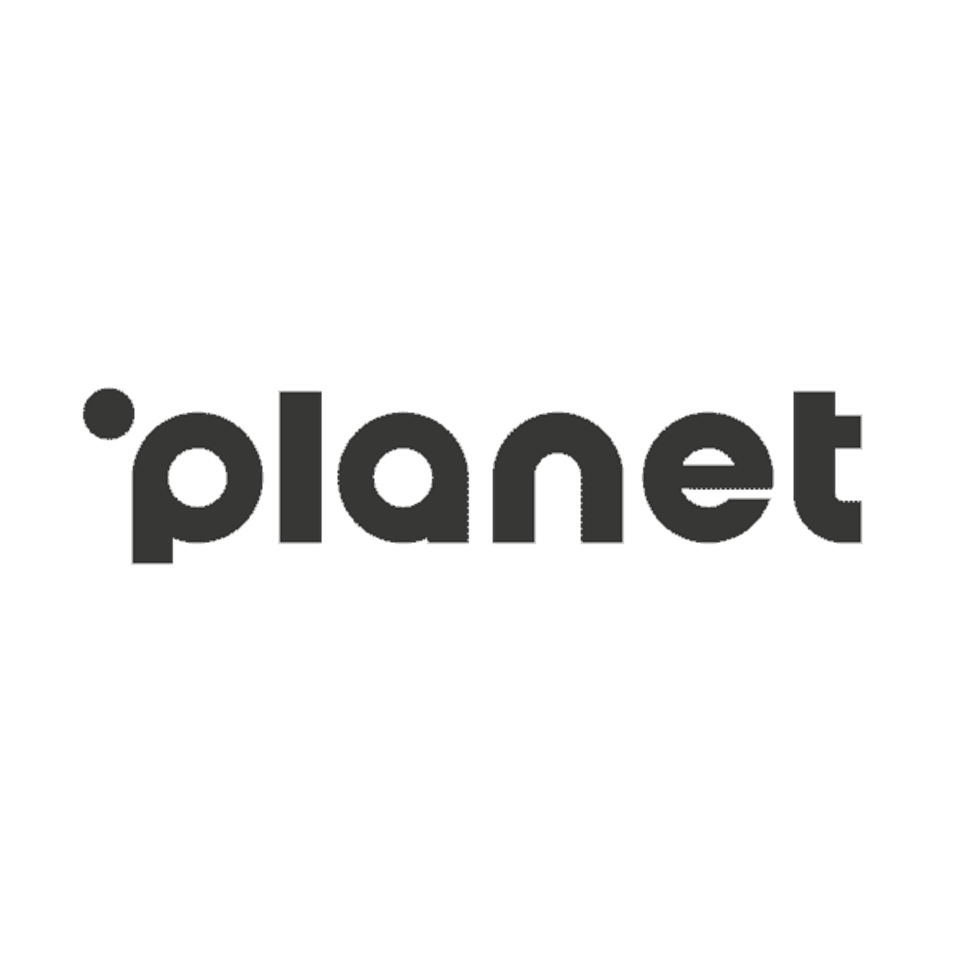 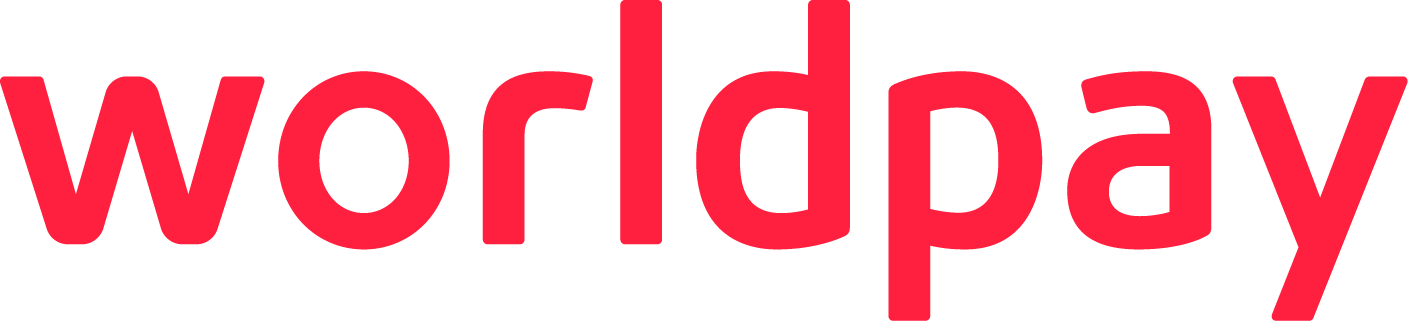 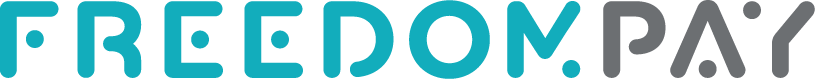 60+
50+
Supported countries
Payment integrations
32
285
Customers
Countries
Some of our customers
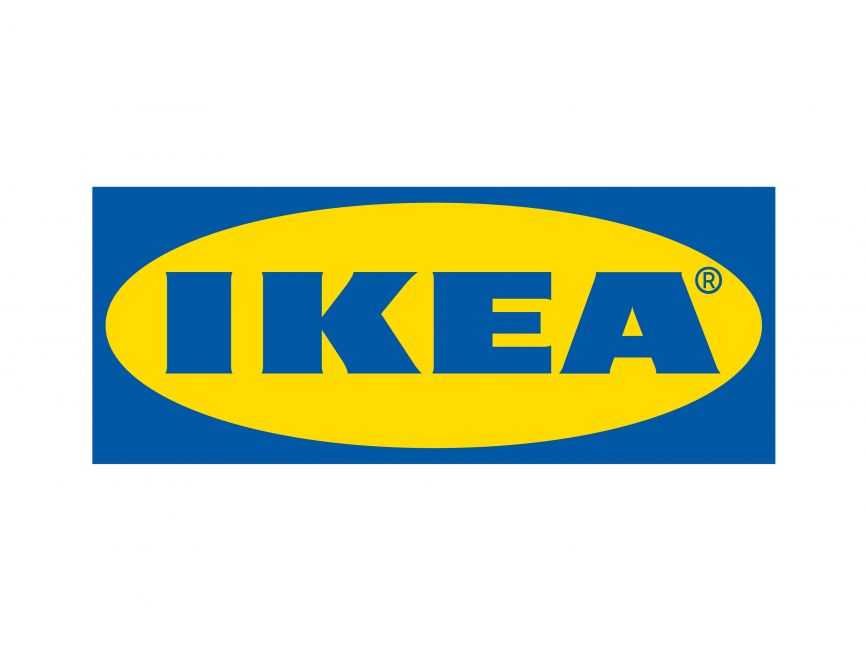 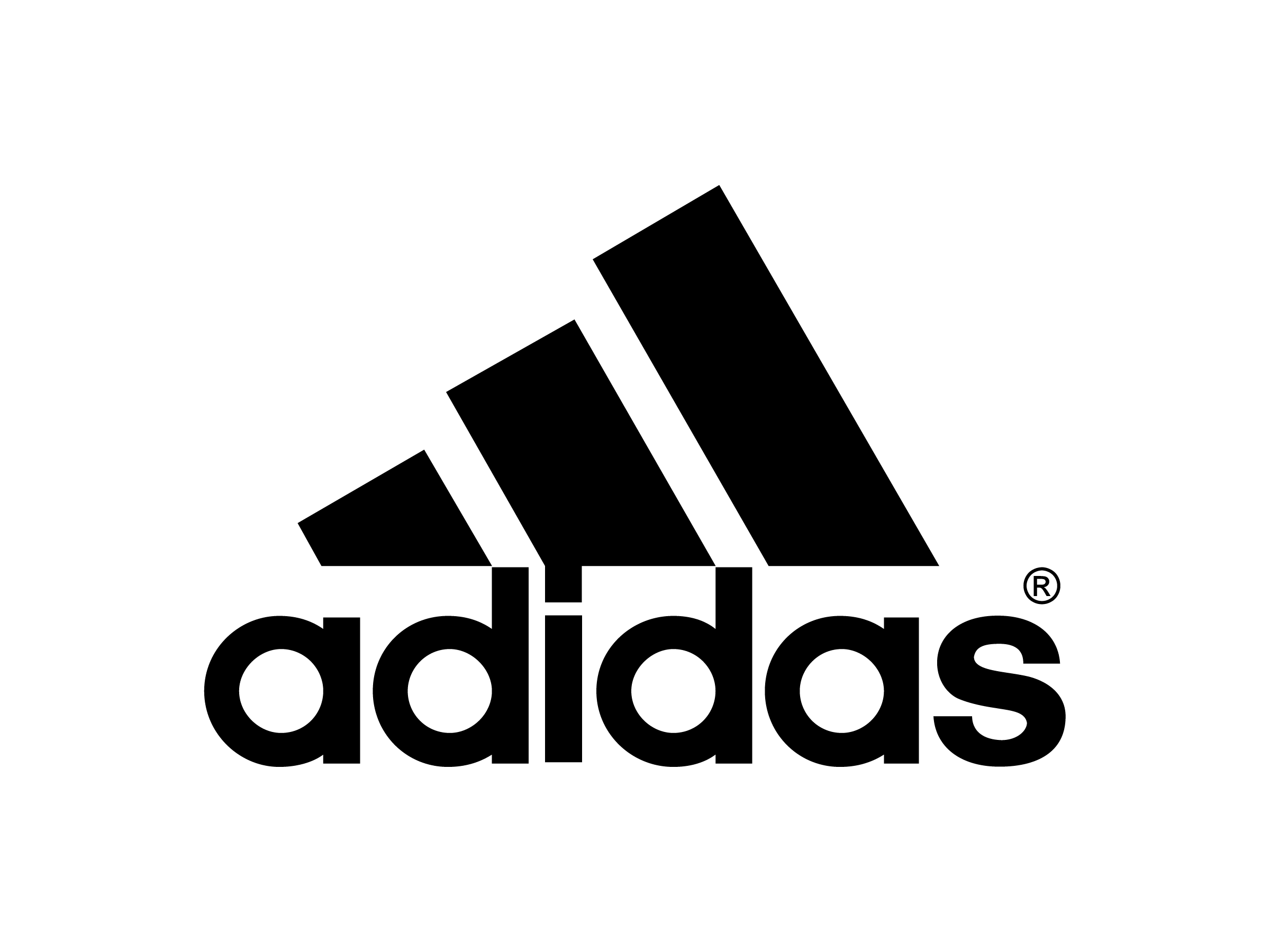 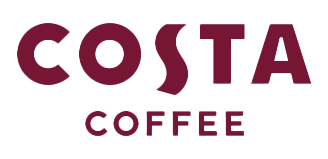 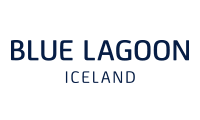 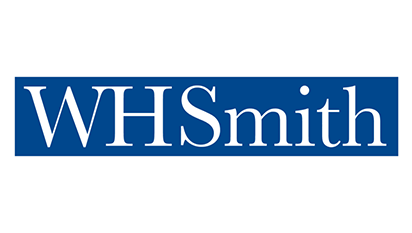 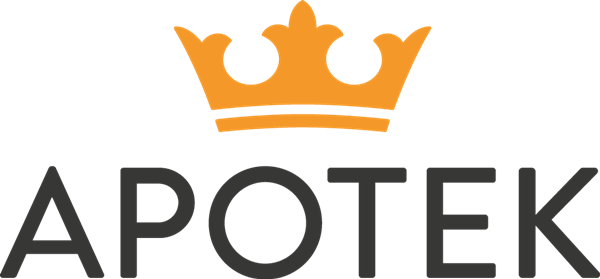 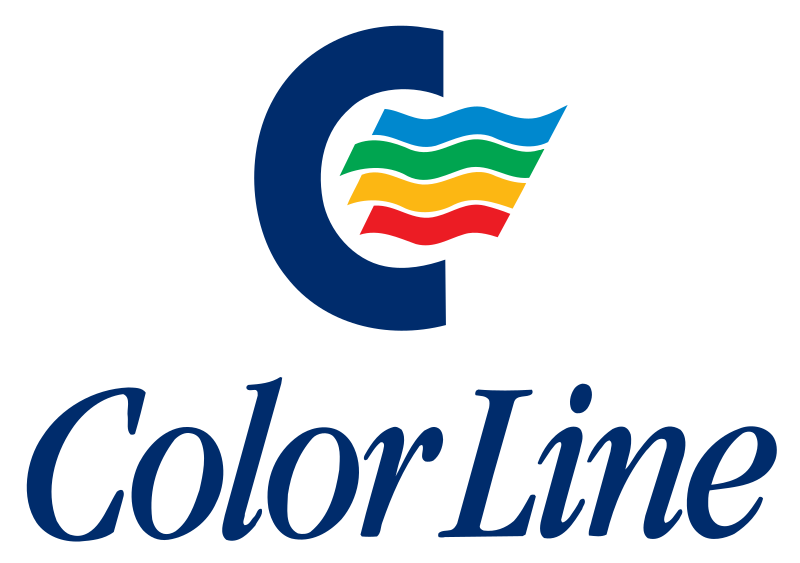 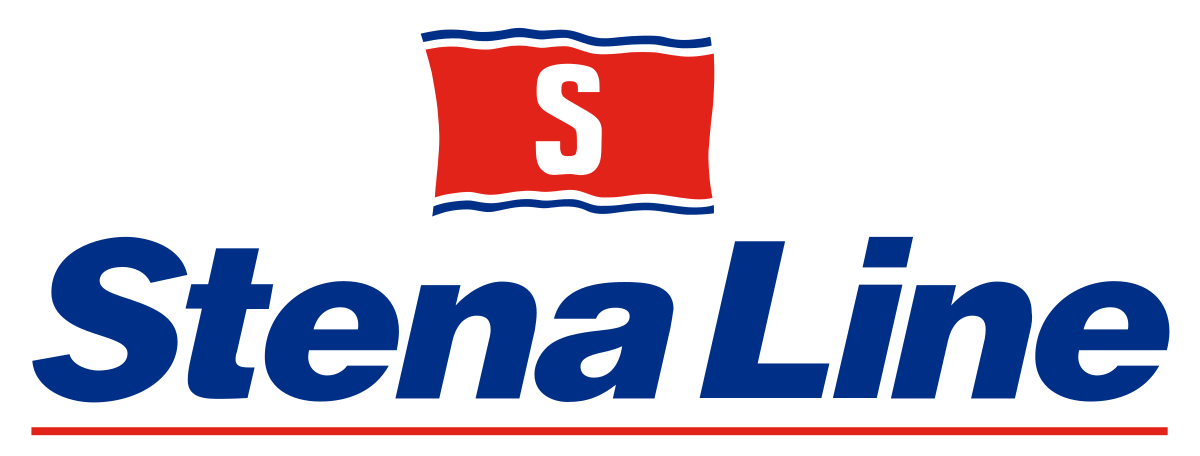 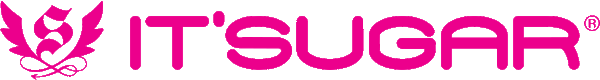 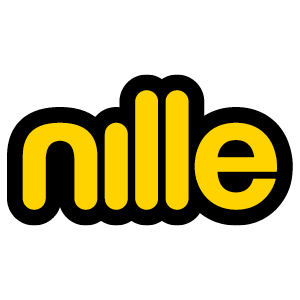 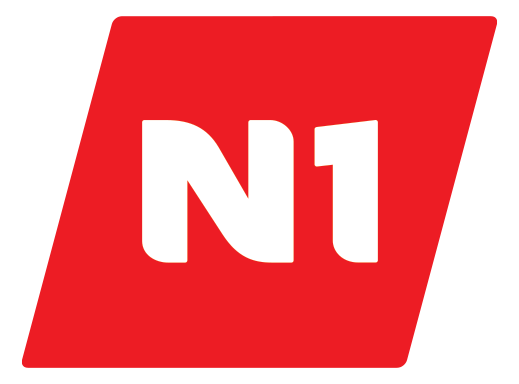 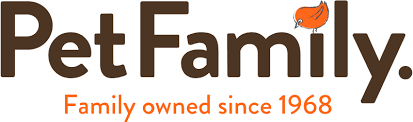 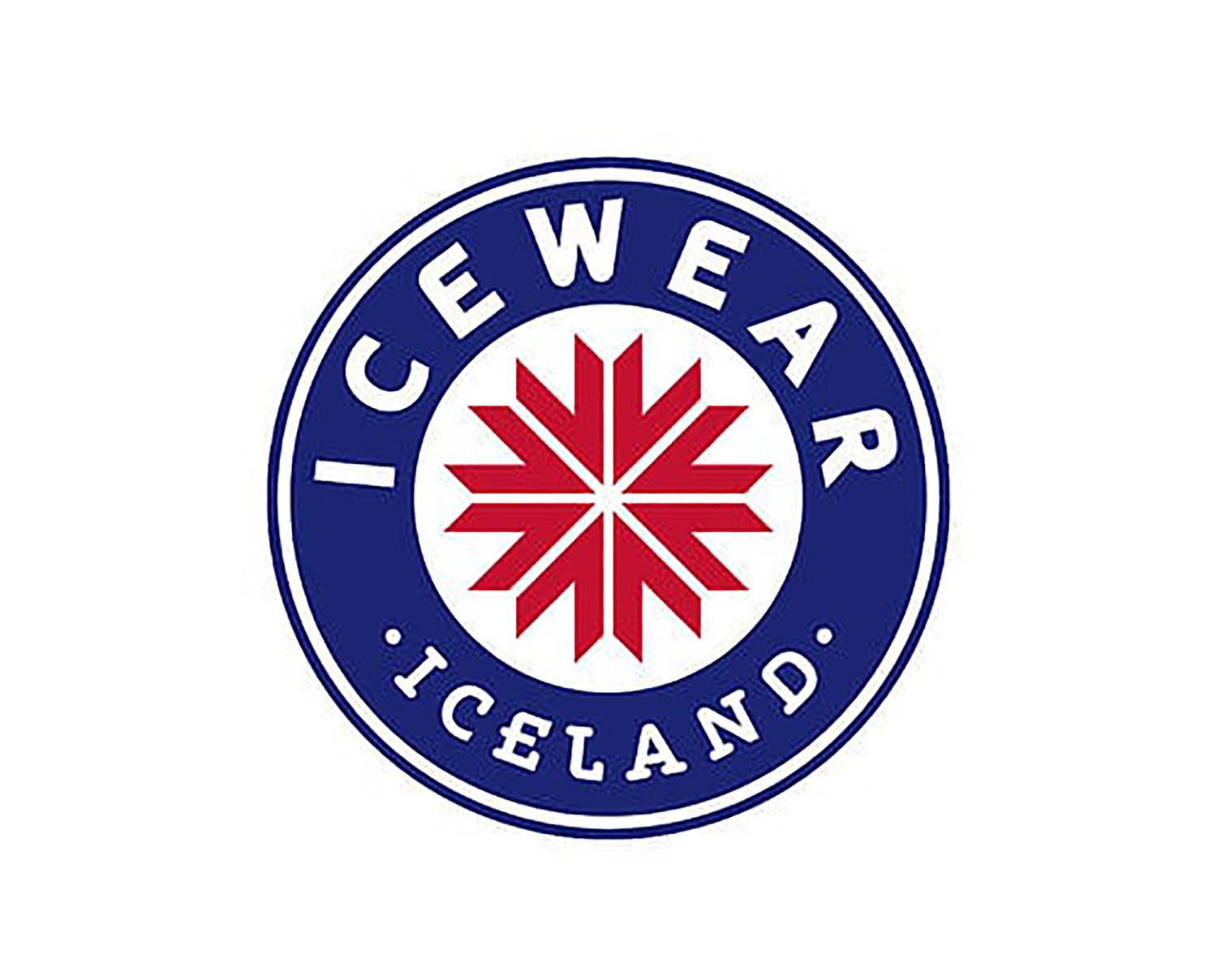 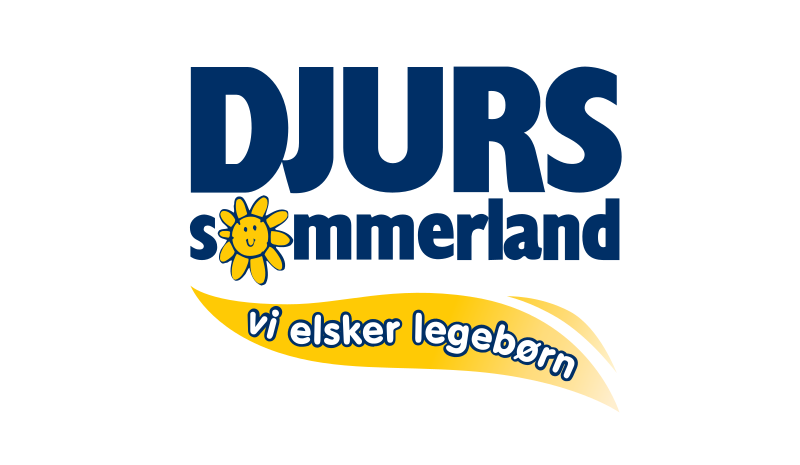 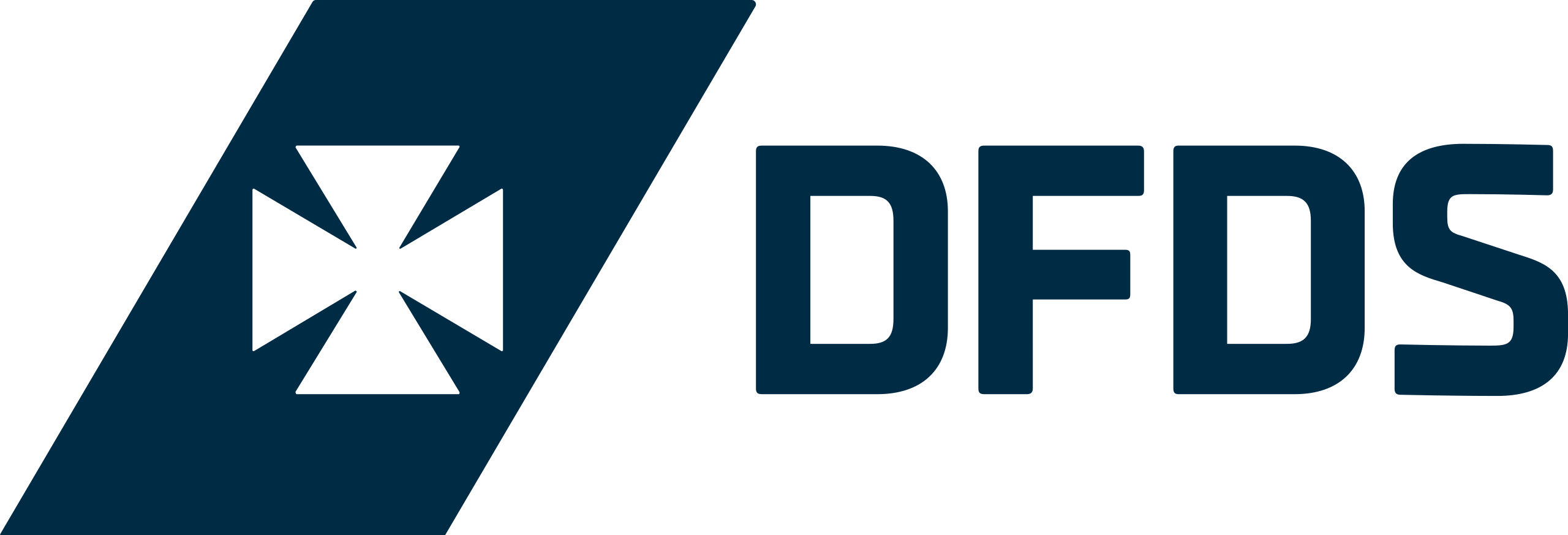 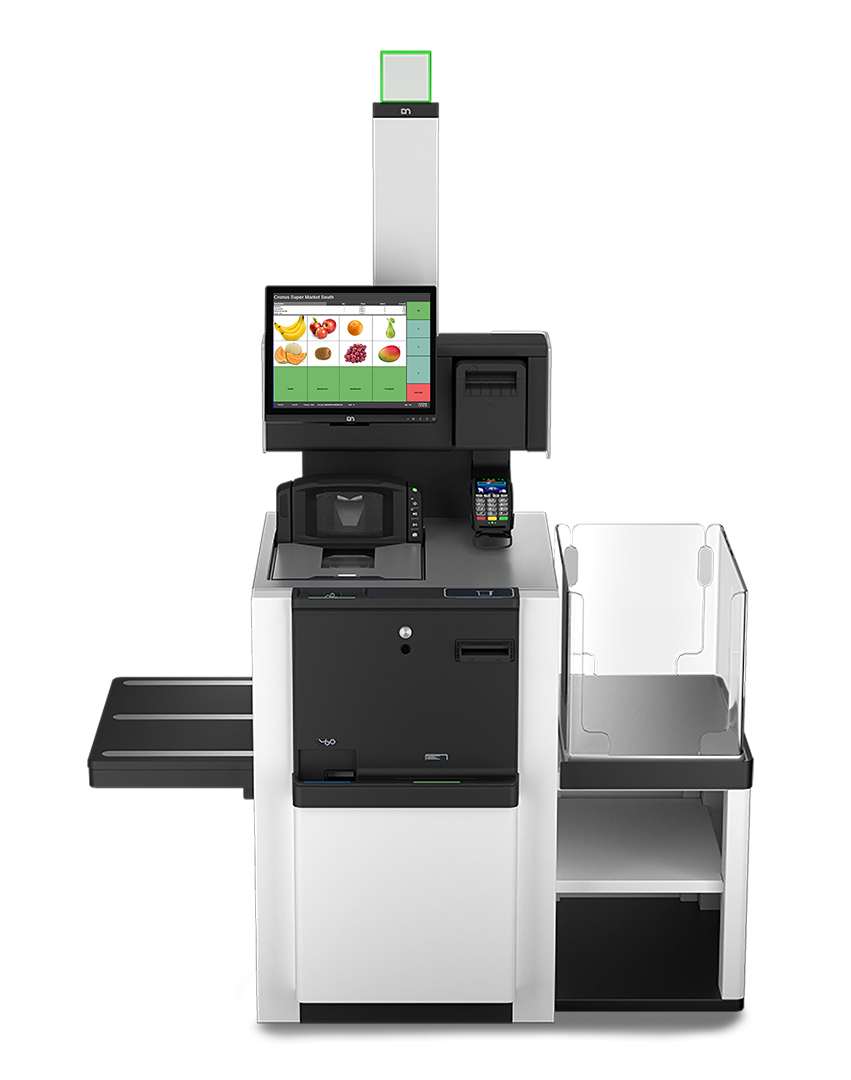 Supporting all platforms & form factors
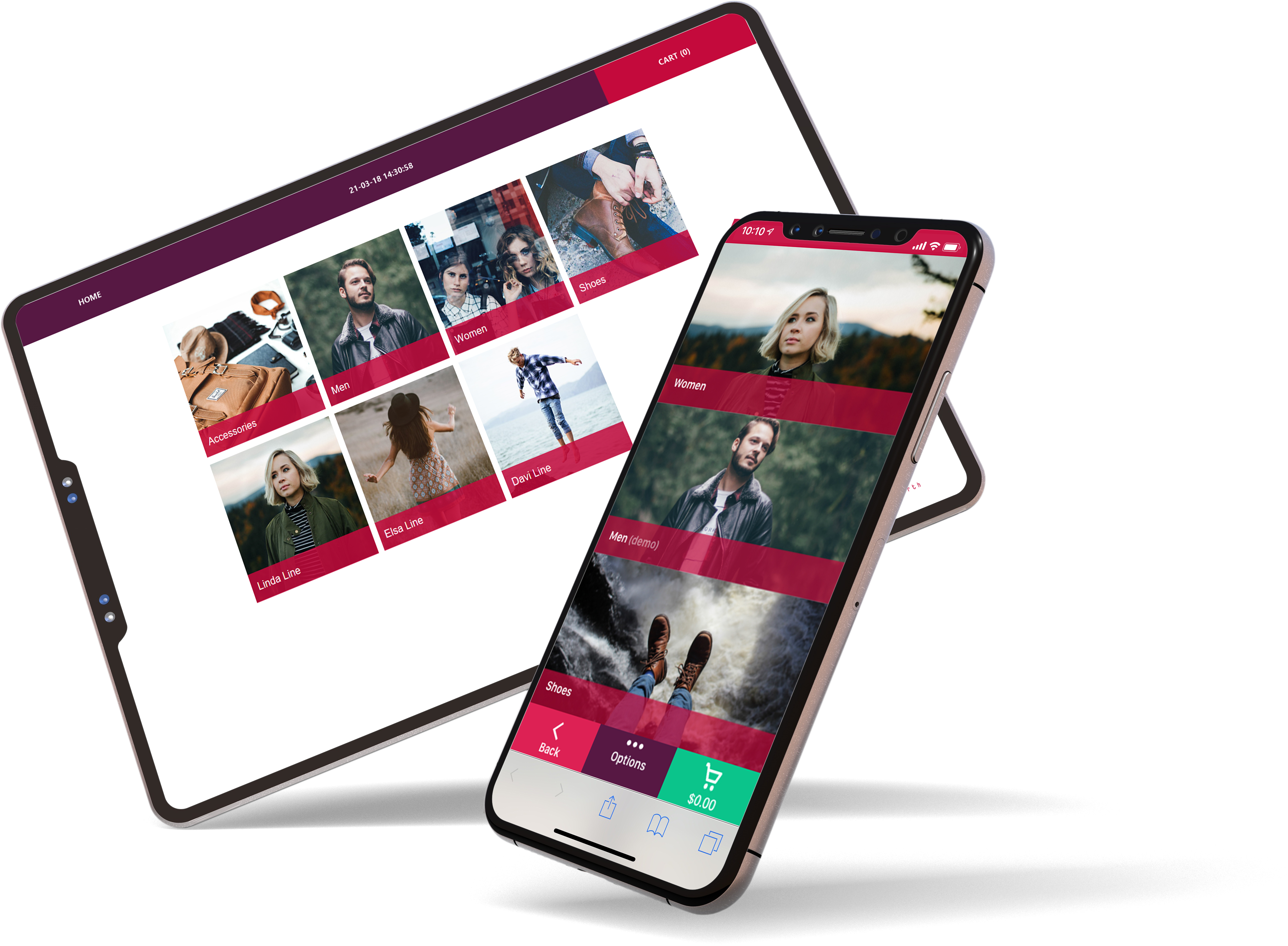 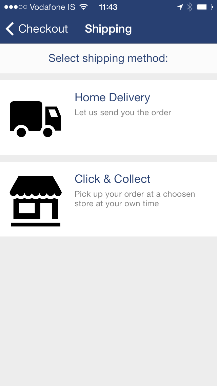 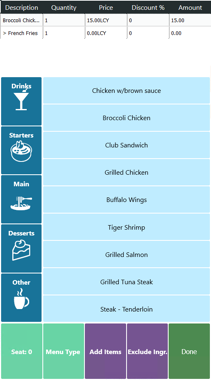 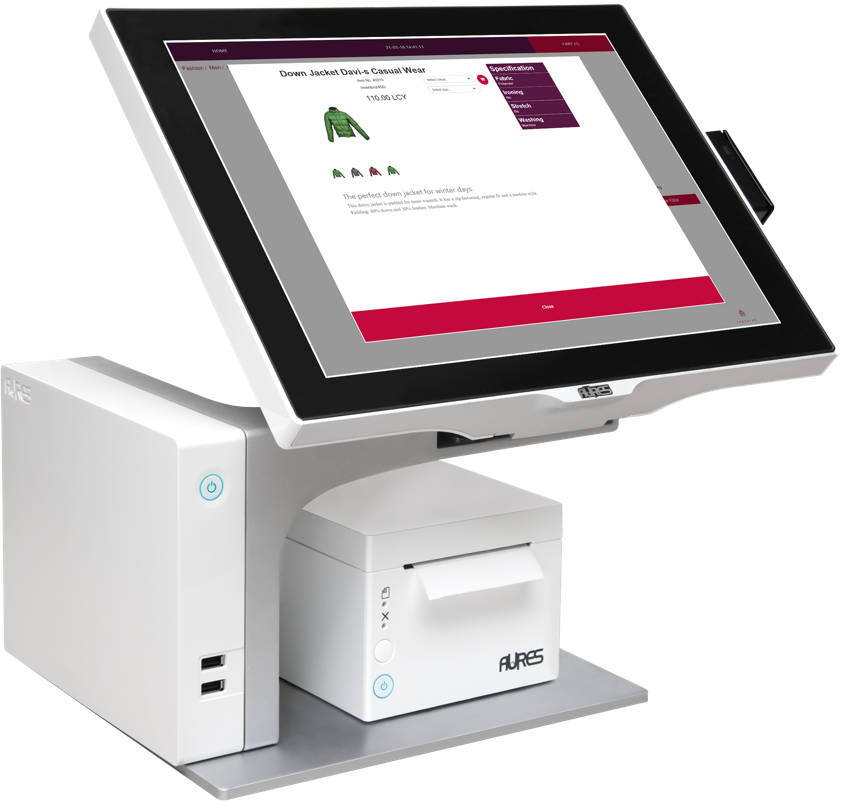 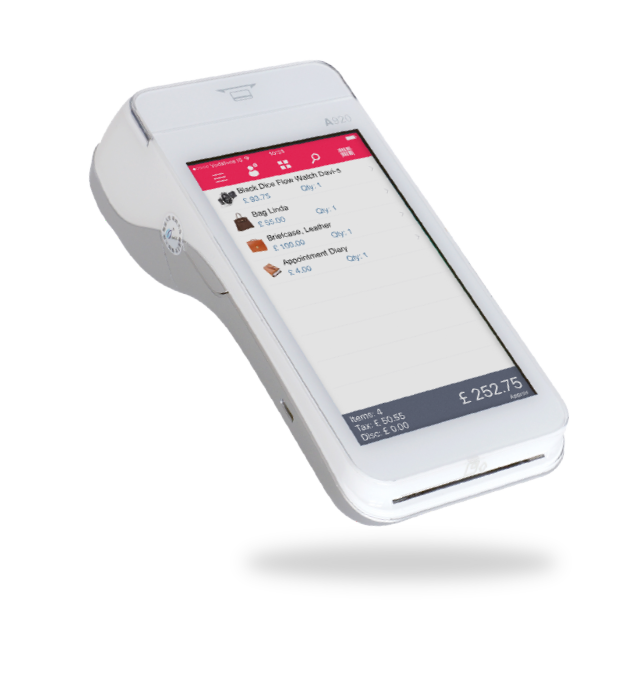 Feature demo
LS Pay for 
Business Central
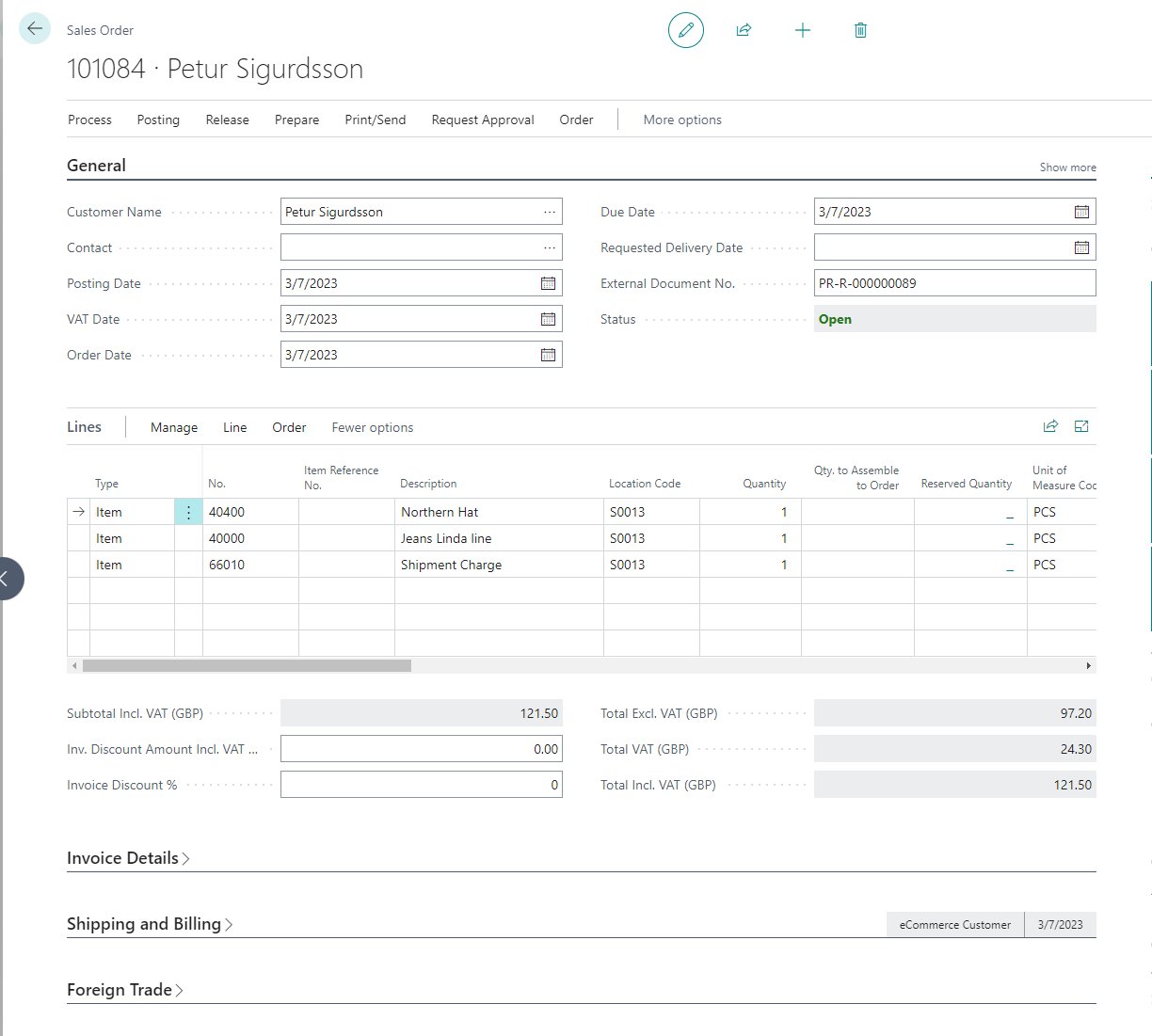 Sales Orders
Generic payment support
Full payment/capture on placing an order
Pre-auth on placing an order and full capture on shipping
Extending time periods of pre-auths
Adjusting pre-auth amounts to cater for shipping charges
Support for Card-on-File
Card not present
Manual card number entry on PED
Payment links via email and text messages
Sales Credit Memos
Voiding payments
Refunding payments
Cancelling pre-authorizations
Modifying pre-authorization amounts
Customer Accounts
Paying multiple invoices at once
Card-on-file
Online payment links
eCommerce orders
Many merchants use generic 3rd party eCommerce integrations for Business Central

Ability to do full captures, modifications and cancels of pre- authorizations that accompany eCommerce orders into Business Central

Triggering web hooks for execution by the respective eCommerce platform
In summary…
A generic app listing on the MS AppSource

Target customers:
LS Central merchants requiring back office and/or 3rd party eCommerce payments
Any BC users selling into sales order and not requiring a POS system

Initially via LS Retail partners
Subsequently via generic MS BC partners

Estimated release summer 2024 – Phase I
Consulting Services
Custom integrations
Short lead time
Next available consultant
Statement of Work (SOW)
Time and materials or fixed price
Development
We allow for 3 months
Development and certification
Full support from the LS Pay team
Using LS Pay’s development processes
Custom integrations
The plugin becomes a default part of LS Pay
The LS Pay development team maintains the plugins going forward
We waive the LS Pay license fees, apart from BREP (maintenance)
Past and future
Backwards compatibility
All versions of LS Central supported
LS Nav EFT downgrade package available on our portal (FOBs)
Default support for various versions of LS Nav
14.02, 13.05, 11.05, 10.10, 9.10
Partners can use given FOBs as blueprint to add support for versions not supported by default
Roadmap
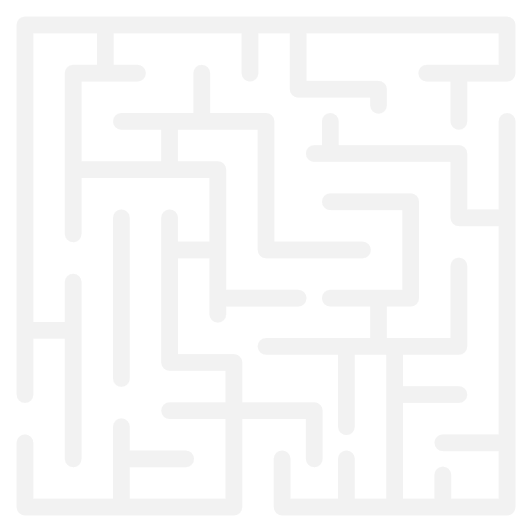 LS Pay for Business Central
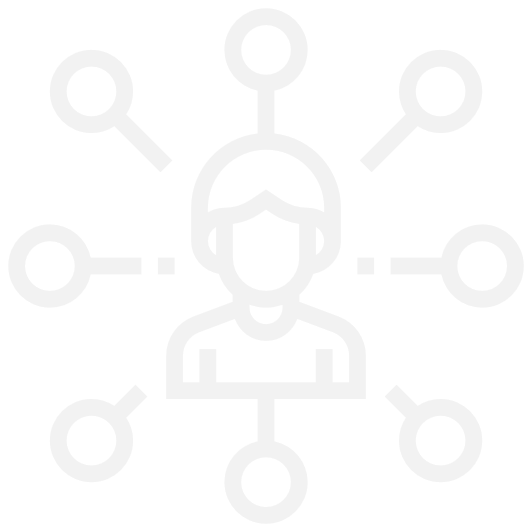 Online payment links / QR code payments
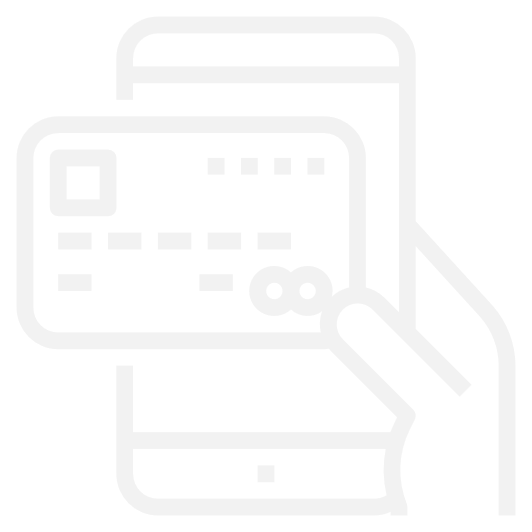 LS Retail Academy: LS Pay course
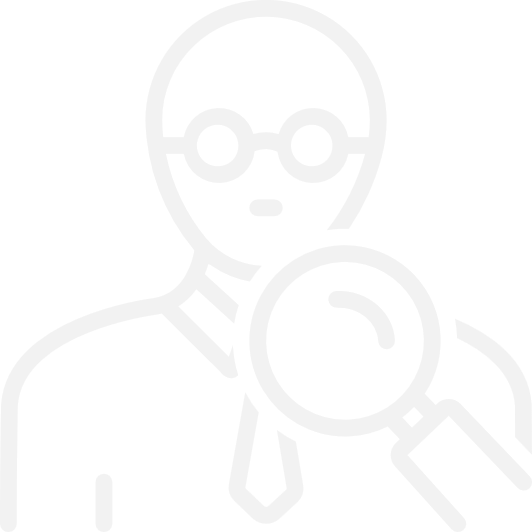 Increased PSP documentation
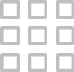 PSP plugins and gift card support
Questions?